День     
 Матери
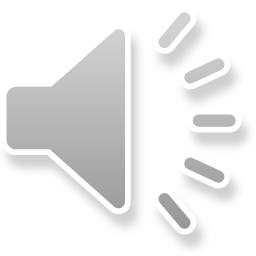 Педагогический проект.

  Составители: Софронова Н.Г.
                      Чарина С.Е.
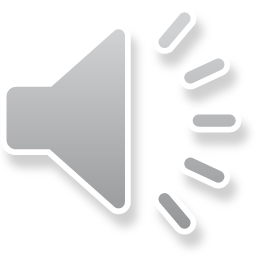 Цель проекта: воспитывать любовь и уважение к самому дорогому человеку на земле – матери.

Задачи проекта:
обобщить знания детей дошкольного возраста о международном празднике «День матери»;
побудить детей выразить благодарность своим матерям за заботу  через продуктивную деятельность (аппликацию, рисование, лепку);
развивать инициативность и творчество у детей дошкольного возраста;
воспитывать доброжелательное общение детей в играх, продуктивной совместной деятельности между сверстниками  и  взрослыми;
развивать коммуникативные навыки детей, умение находить выход из проблемных ситуаций.
Актуальность: воспитание в ребенке любви, уважения, чувства сопереживания и взаимопомощи близкому человеку - маме  является необходимым составляющим  нравственного воспитания детей   Проблема: дети недостаточно знают о своих мамах, о праздниках для мам (кроме 8 Марта).
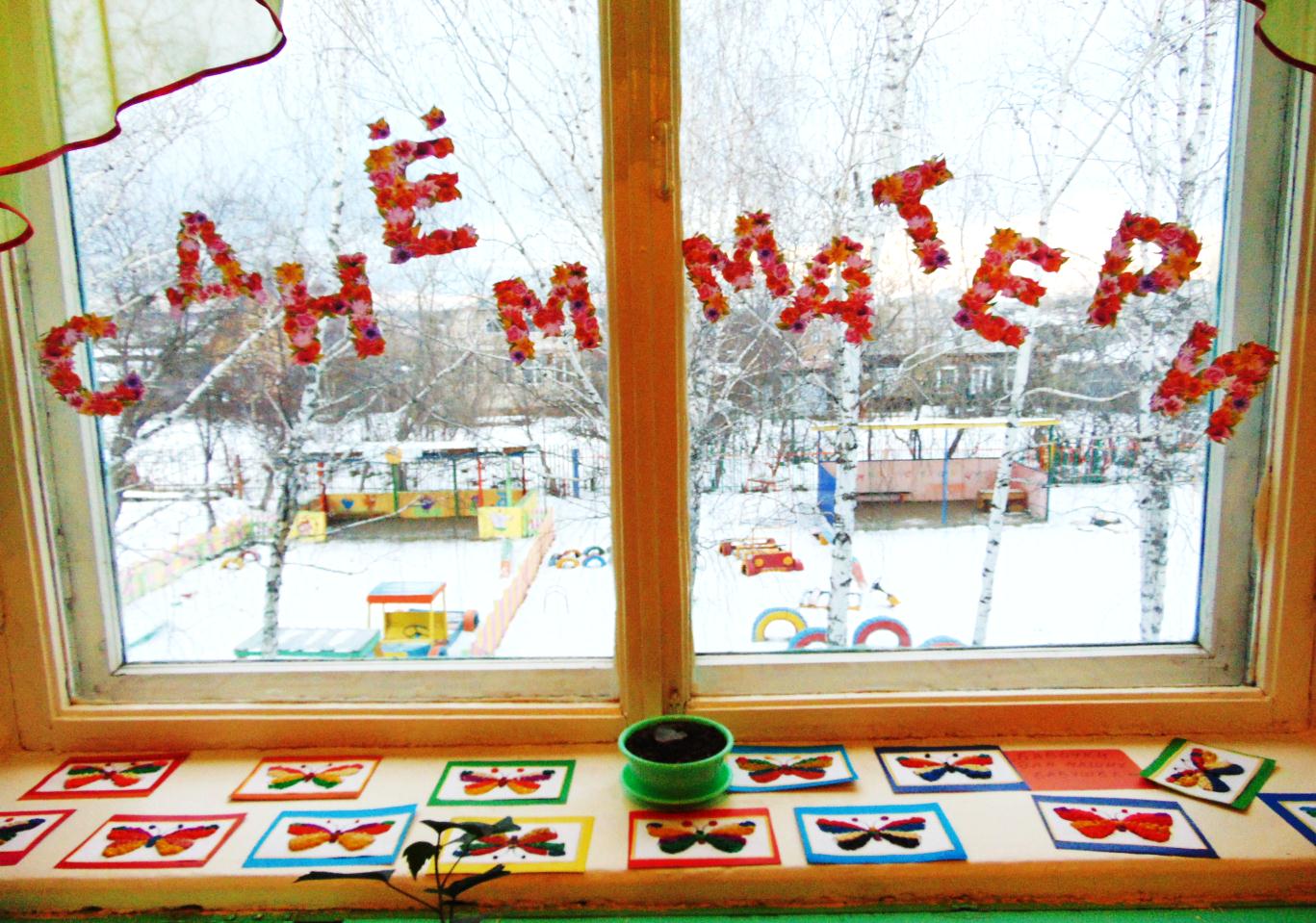 Участники проекта:
дети подготовительной группы №2 (6-7 лет), мамы и бабушки детей, воспитатели группы, музыкальный руководитель.

Срок реализации: 
ноябрь 2015г.

Предполагаемый результат:
 1. Обогащение знаний детей о роли мамы в их жизни через раскрытие 
      образа матери в поэзии, в живописи, музыке, художественной    
      литературе.
2. Воспитание заботливого, уважительного отношения к маме.
3. Совершенствование уровня накопленных практических навыков детей и родителей.
 4. Развитие художественного вкуса детей и взрослых.
 5. Развитие творческих способностей детей в продуктивной      
       и  музыкальной деятельности.
 6.  Совершенствование стиля партнёрских отношений.
Содержание работыПодготовительный этап
Анкетирование родителей «Влияние семейной атмосферы на развитие ребенка»
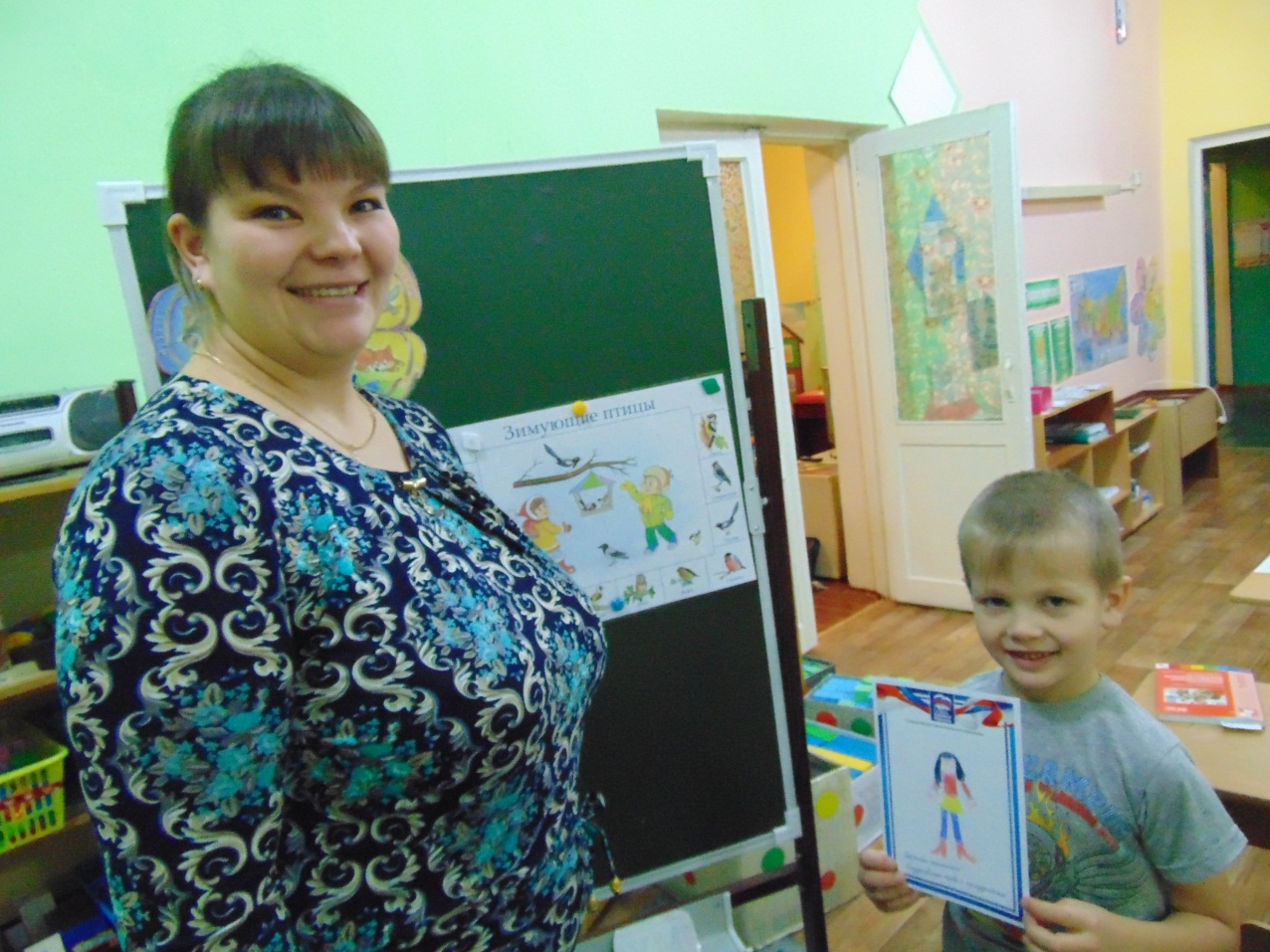 Просмотр презентации «Самая родная»
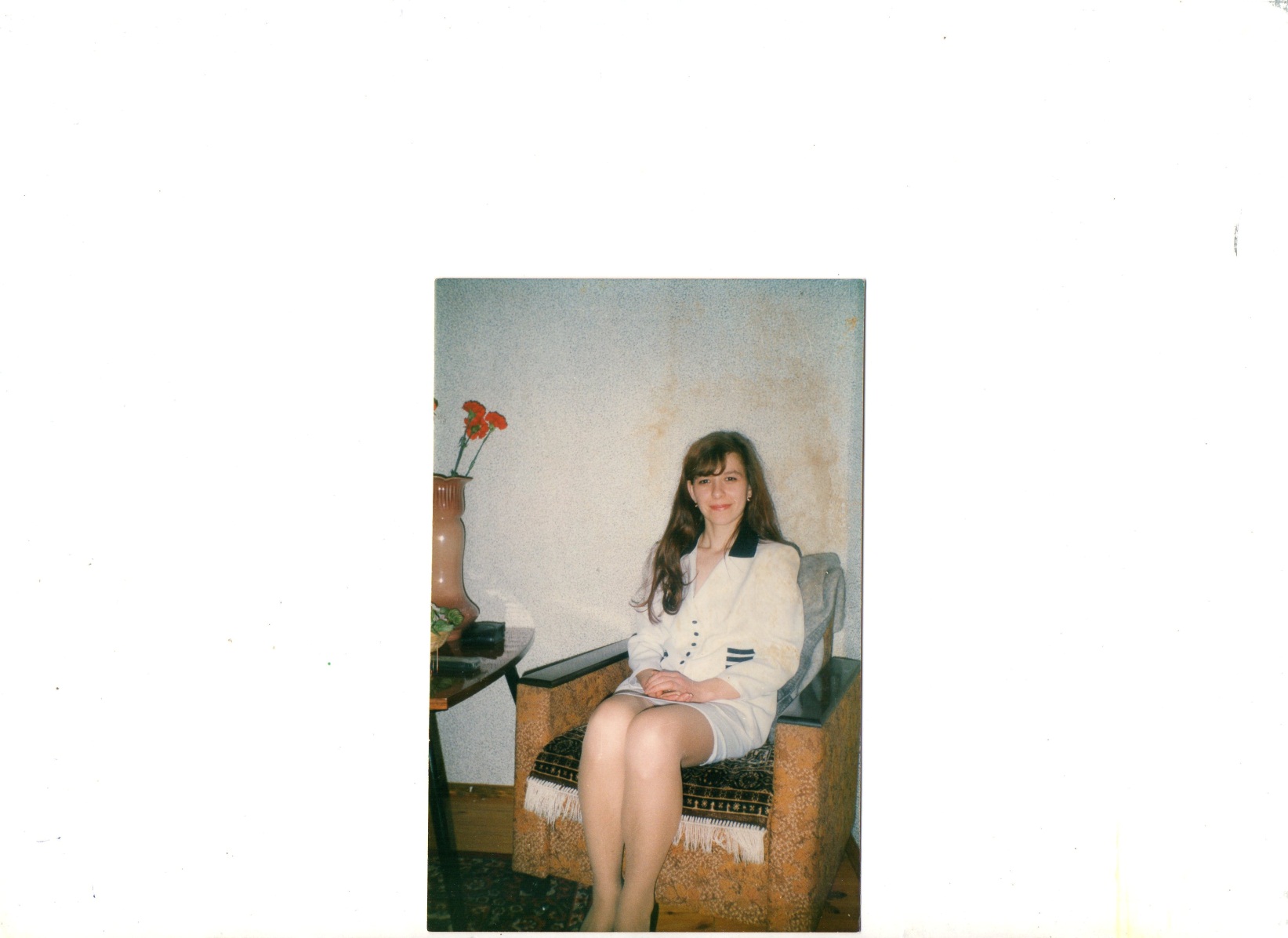 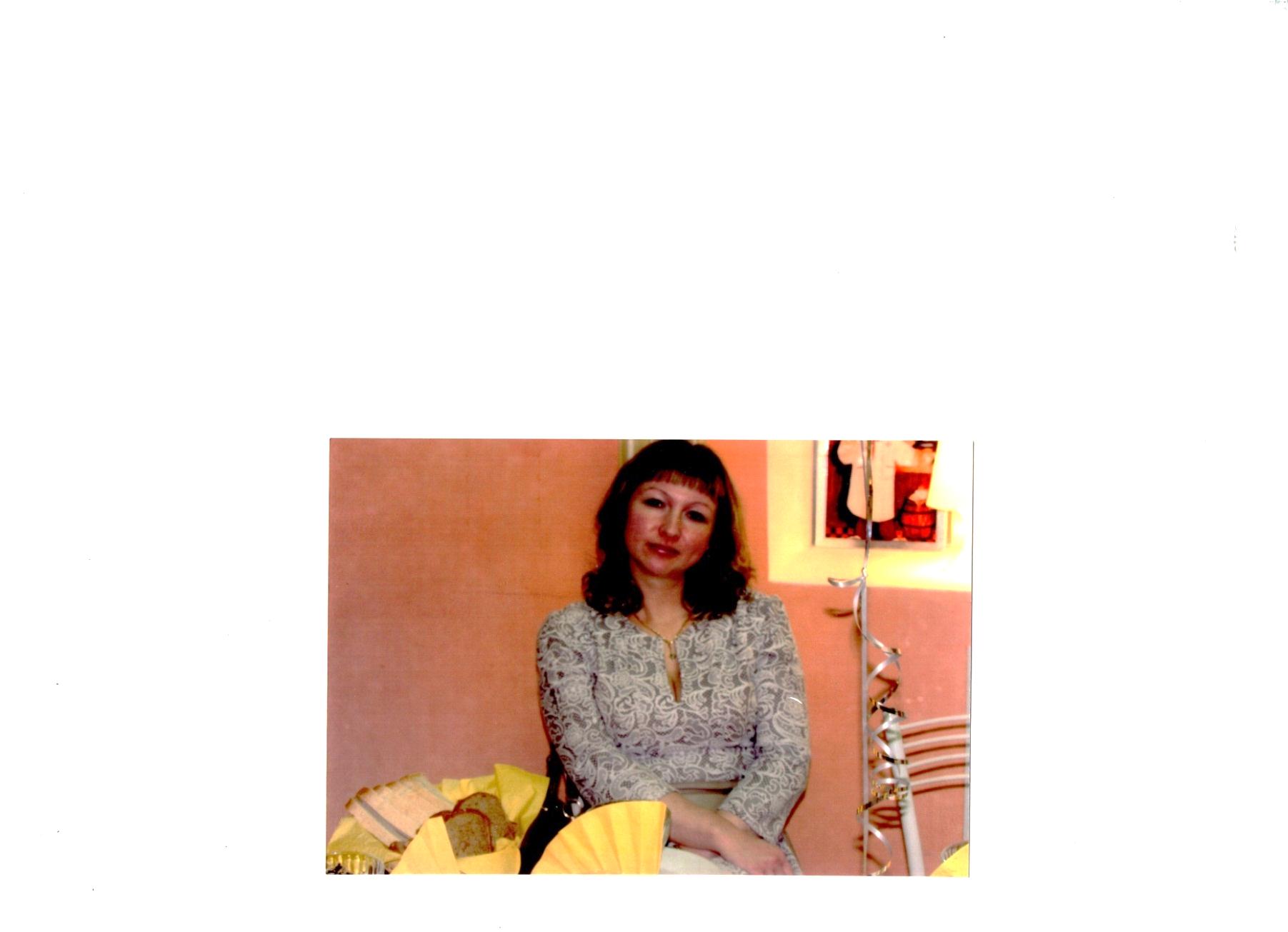 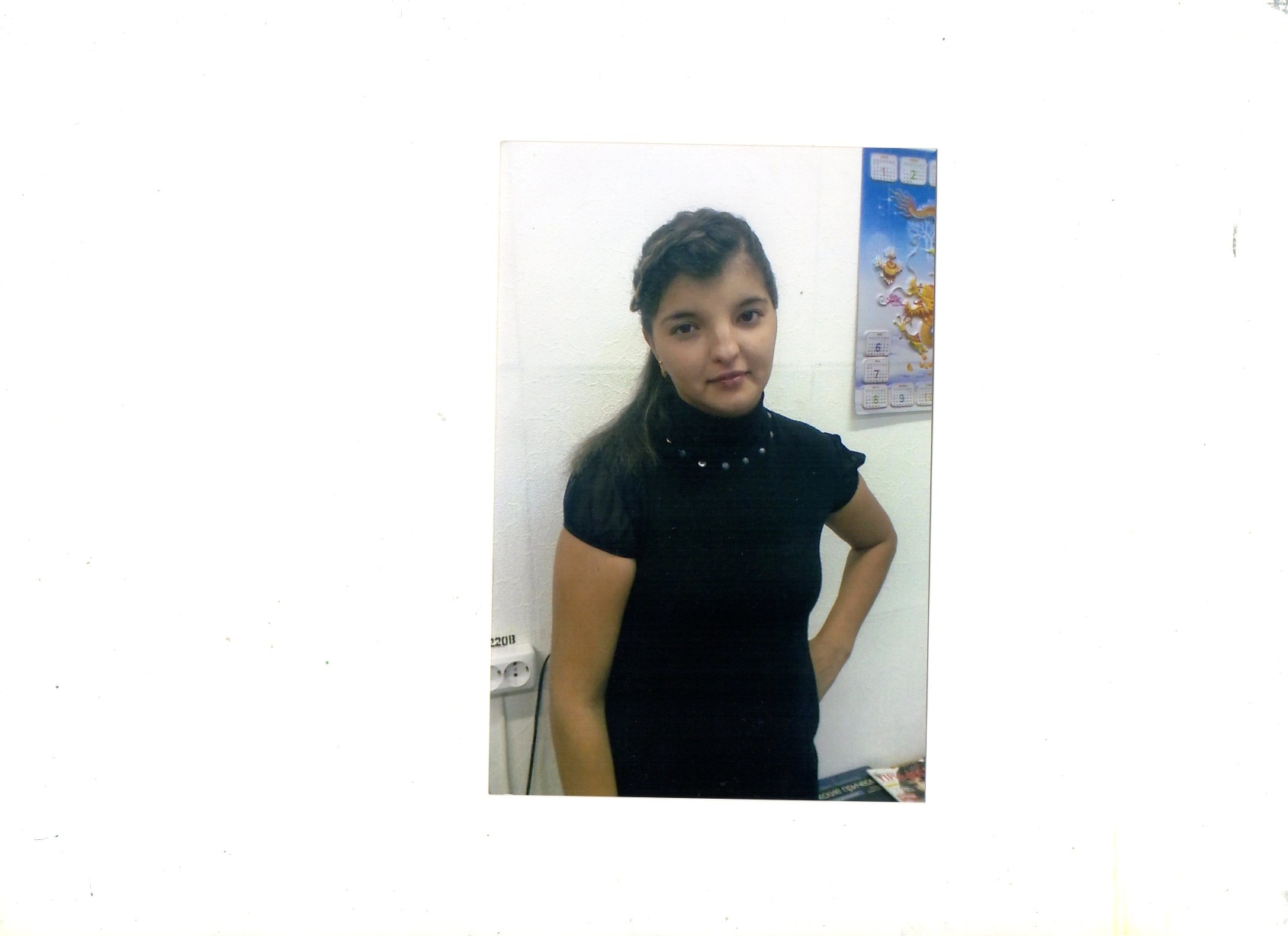 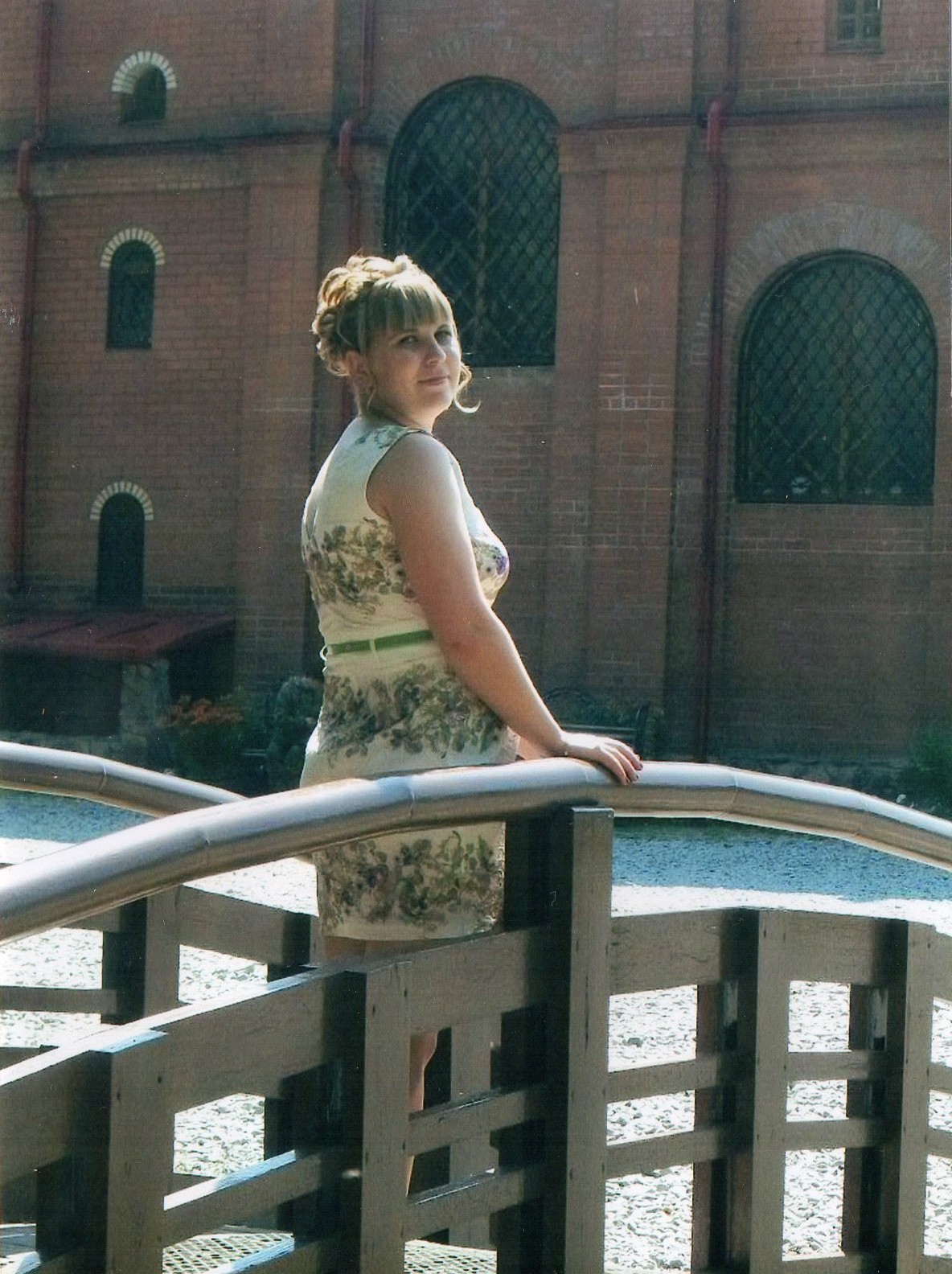 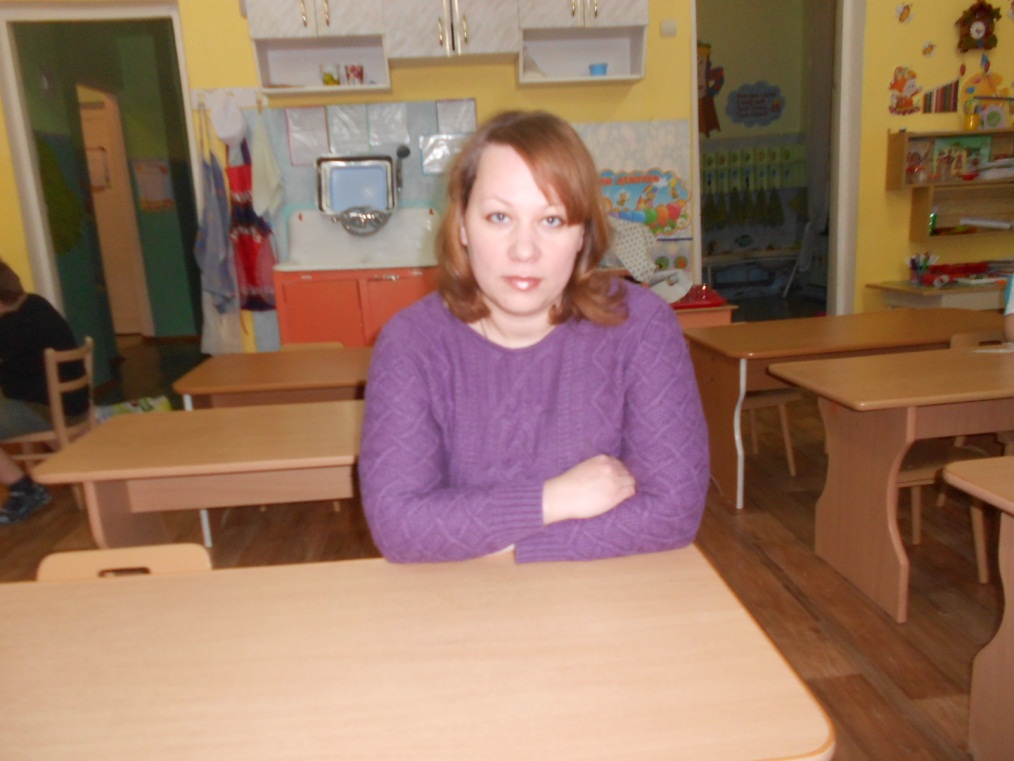 Создание выставки «Герб моей семьи»
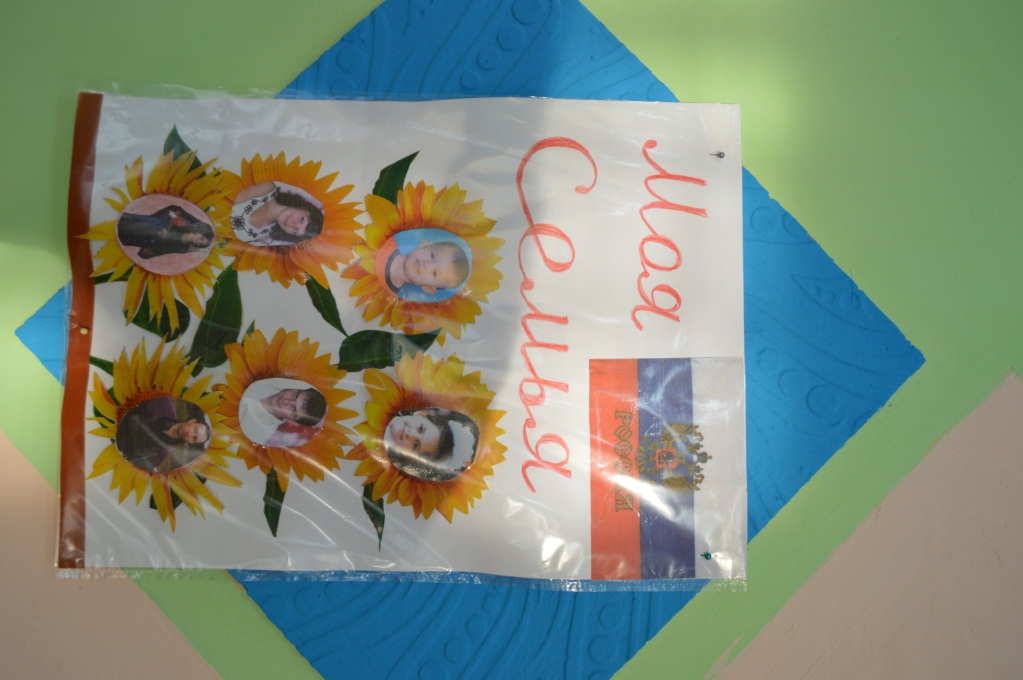 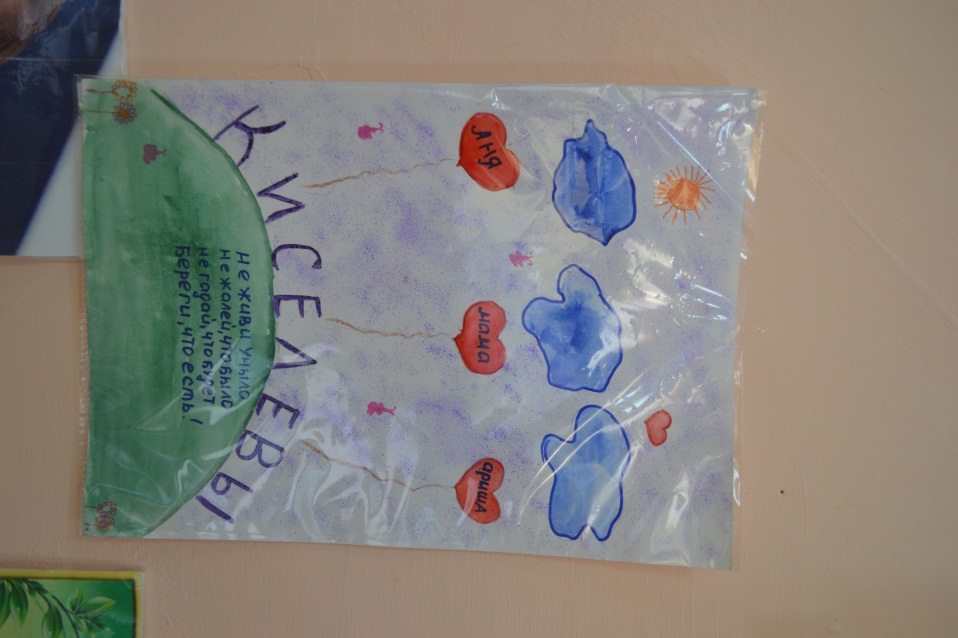 Подбор и запись на диск детских песен о маме
Создание генеалогического древа
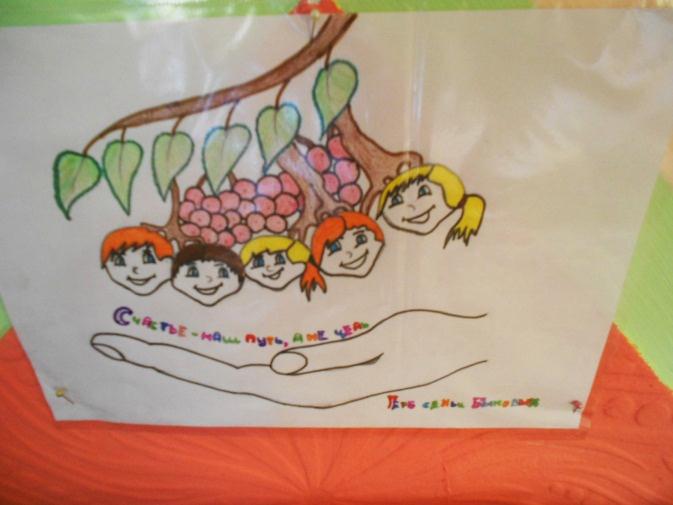 Составление альбома с репродукциями картин художников «Мать и дитя»
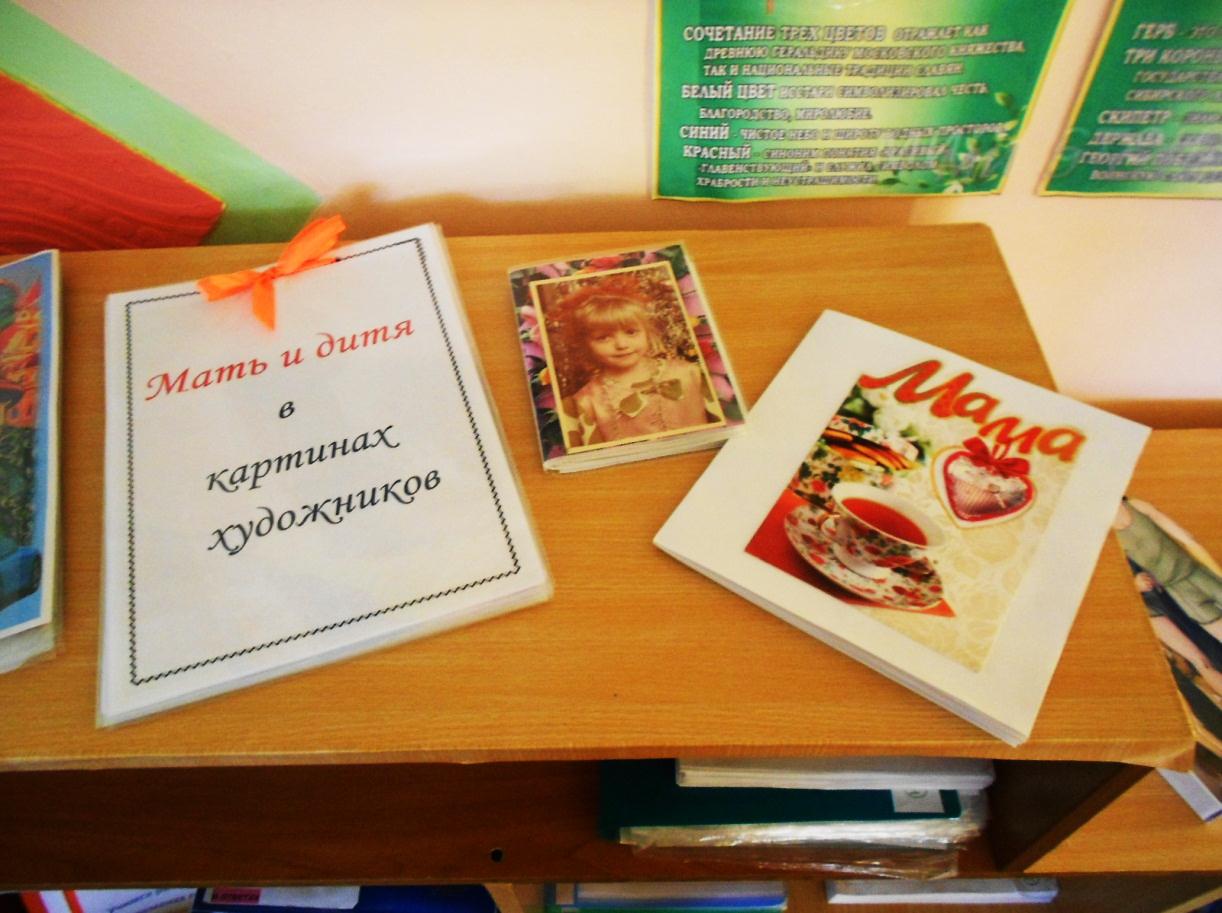 Пополнение мини-музея подборкой книг о маме
экспозицией творческих работ родителей «Умелые руки не знают скуки»
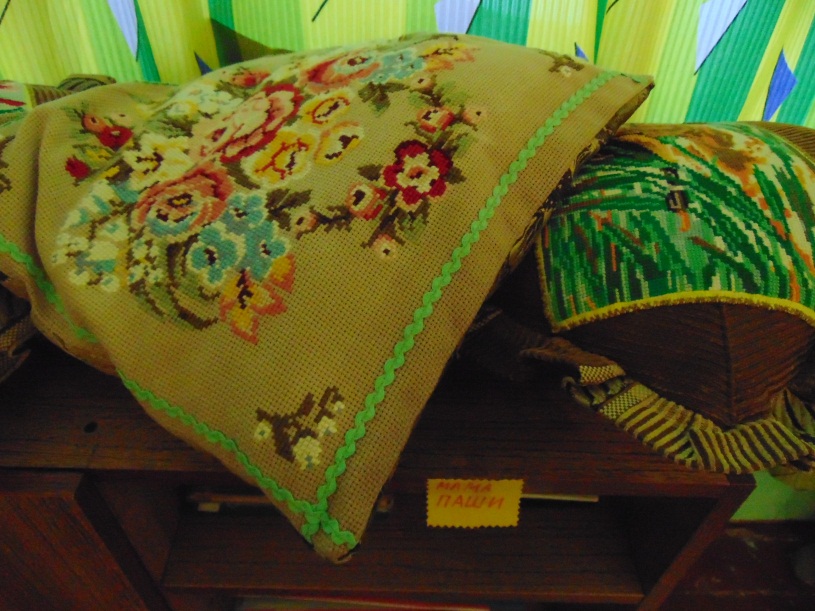 выставкой работ «Бабушки-рукодельницы!»
Основной этап
беседы: «Моя семья», «Как я помогаю маме», 
              «Мамино любимое занятие»
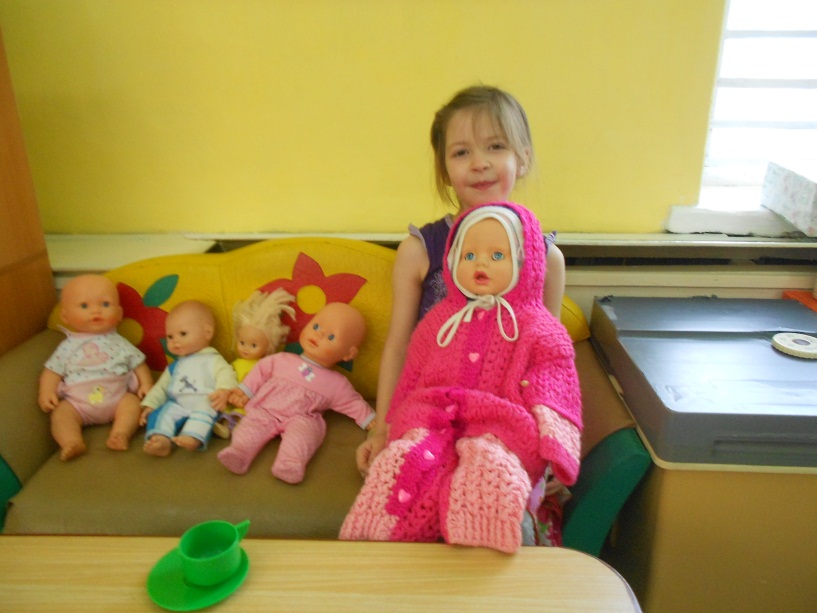 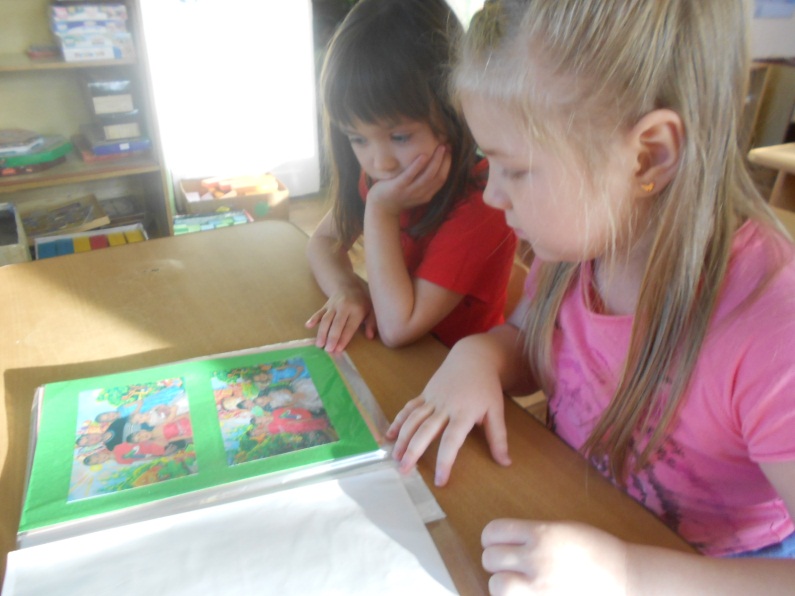 чтение пословиц и поговорок о маме
Продуктивная деятельность:
                     пригласительная открытка
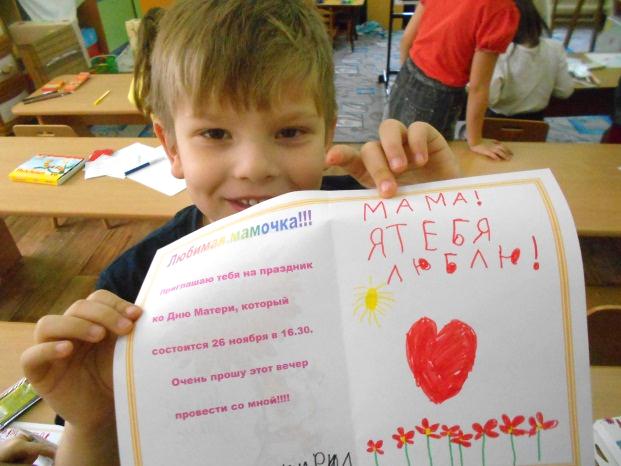 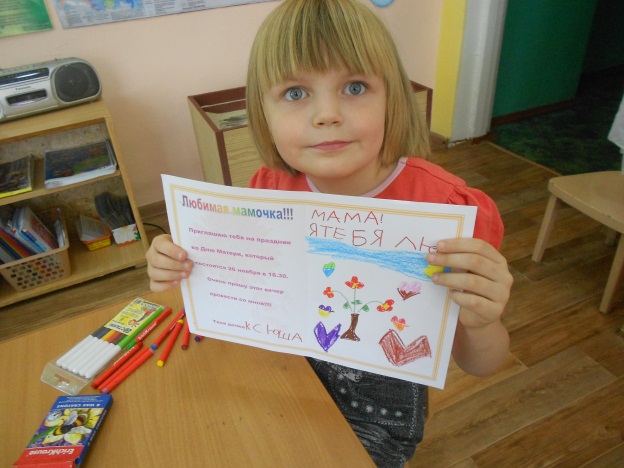 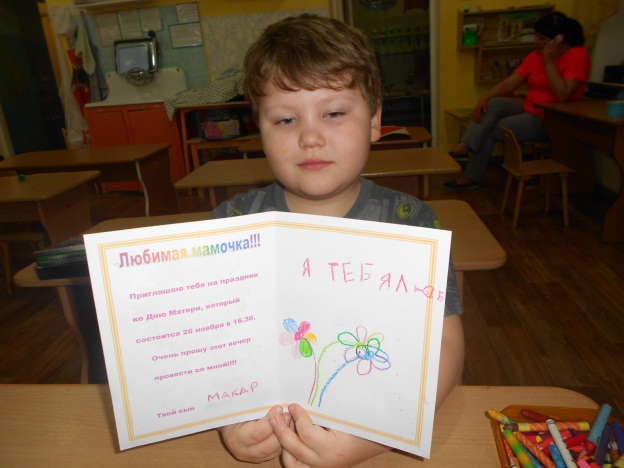 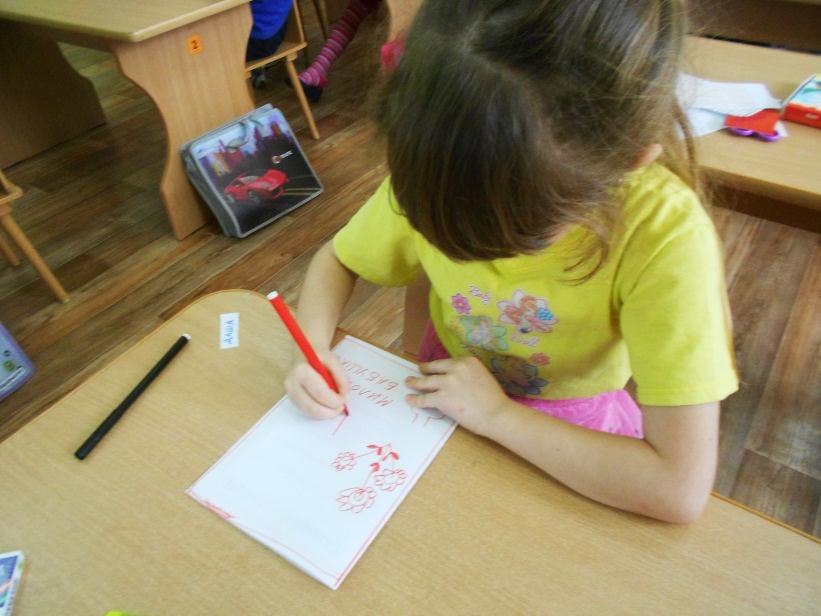 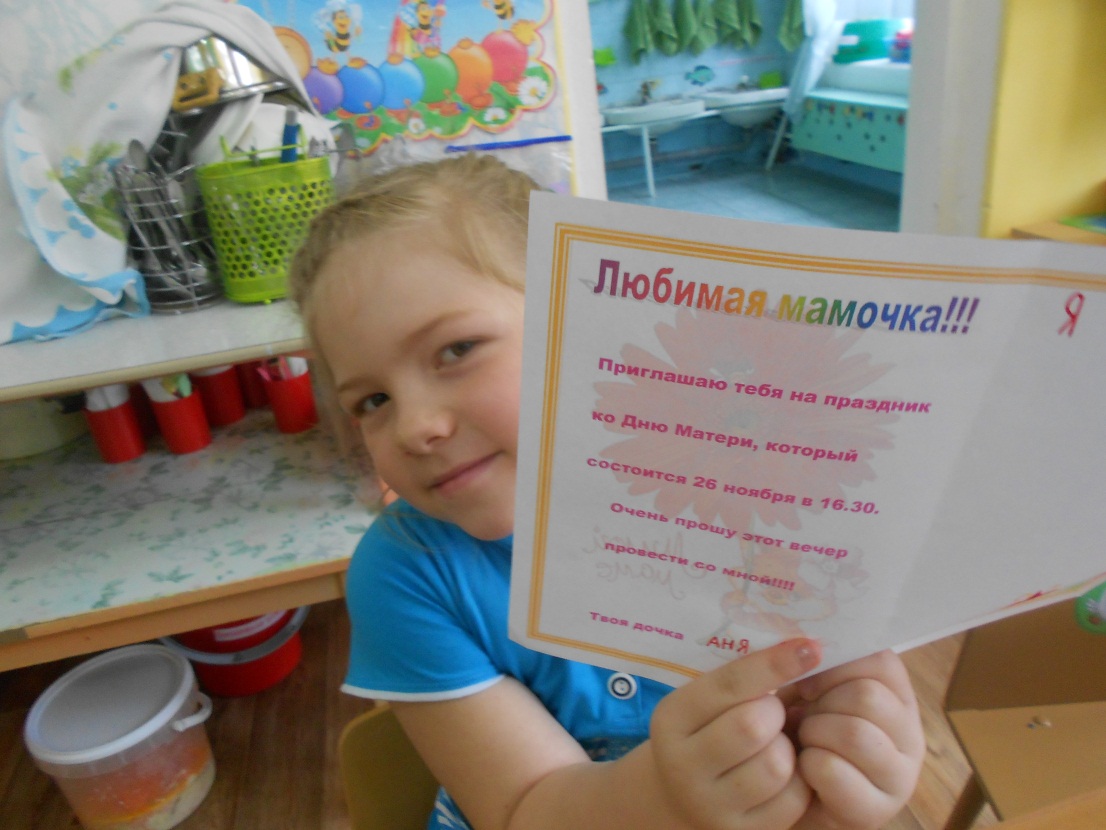 поделка «Роза из фольги» (в подарок на празднике)
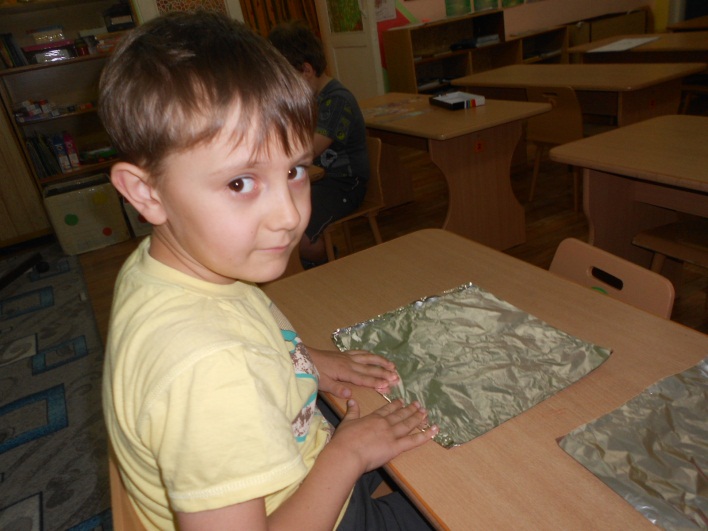 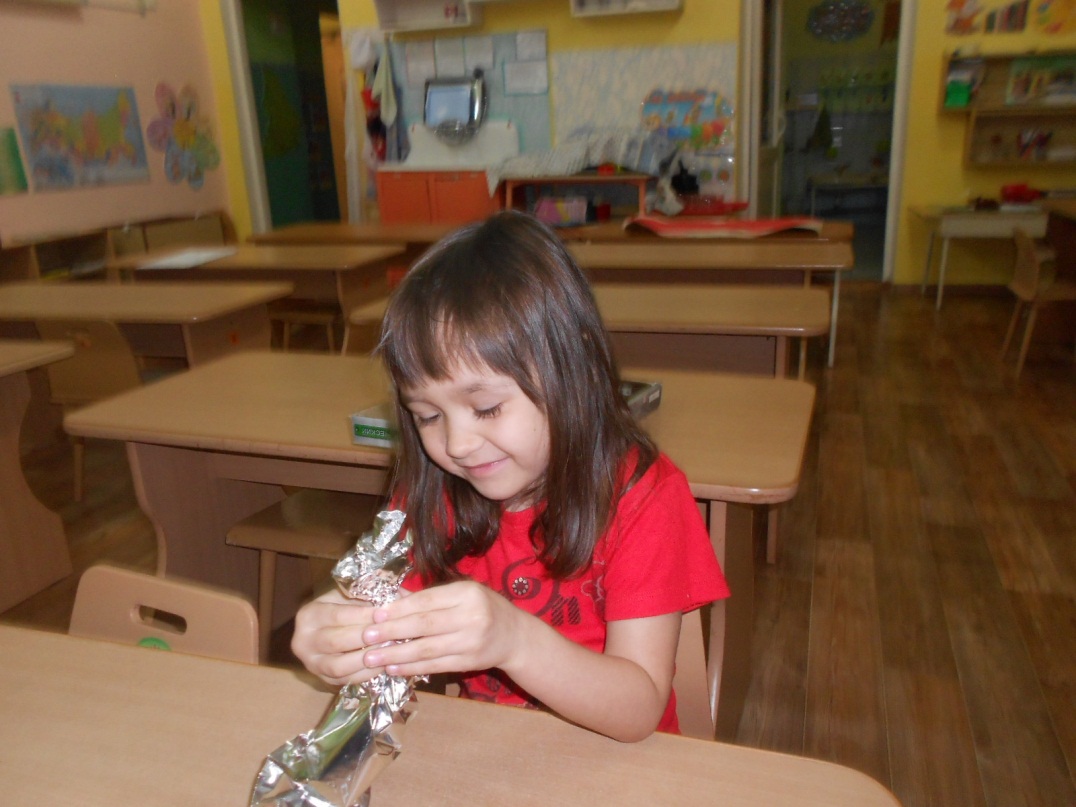 портреты  мам для выставки
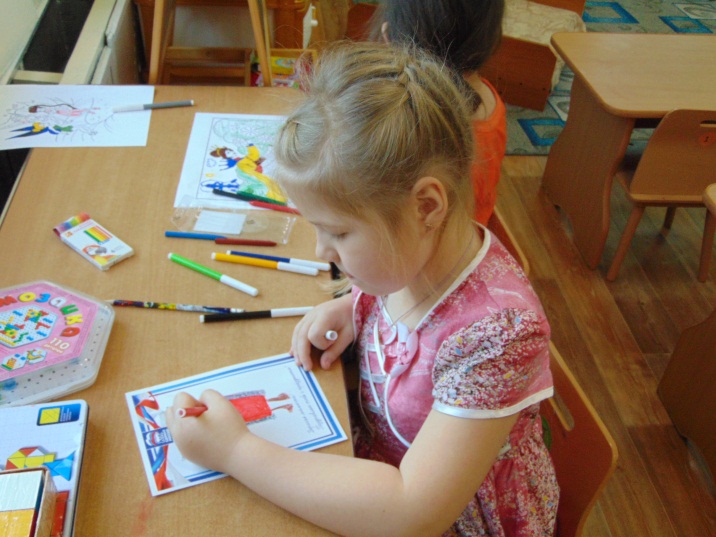 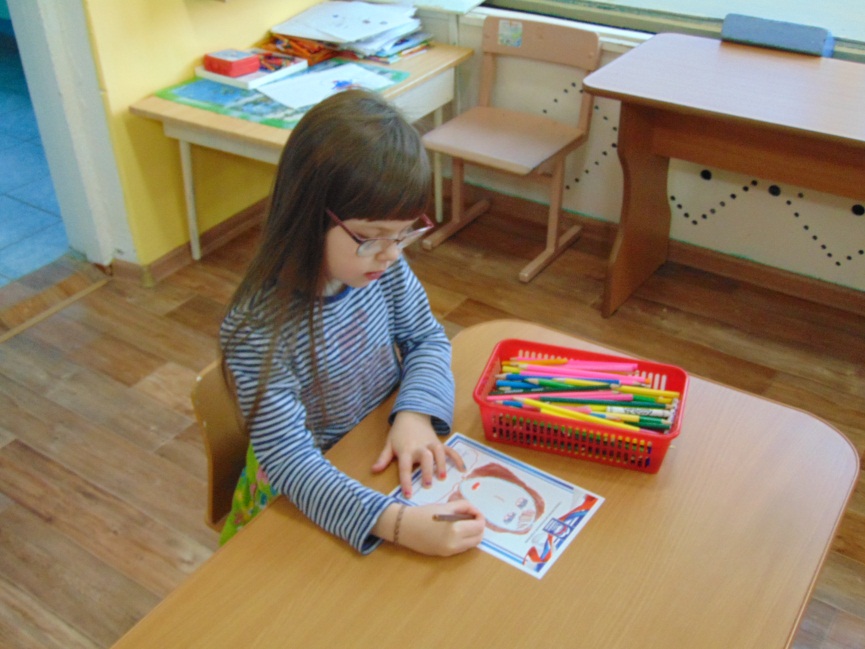 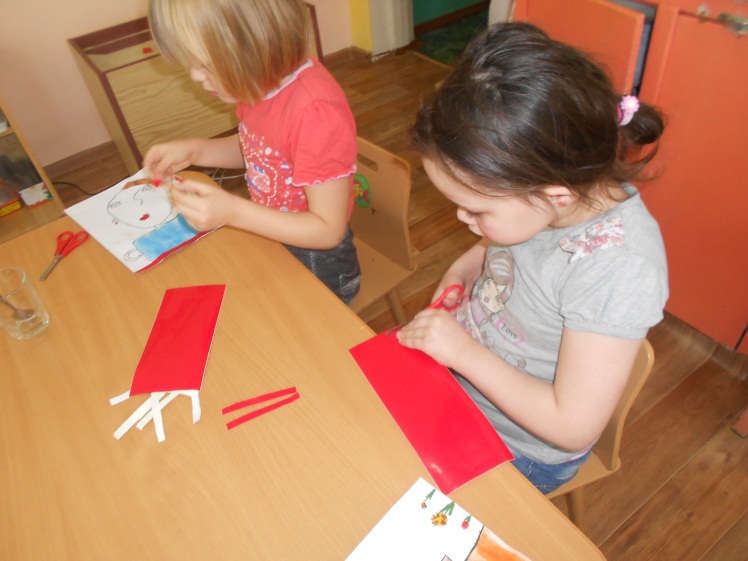 сердце с пожеланиями (коллективная работа)
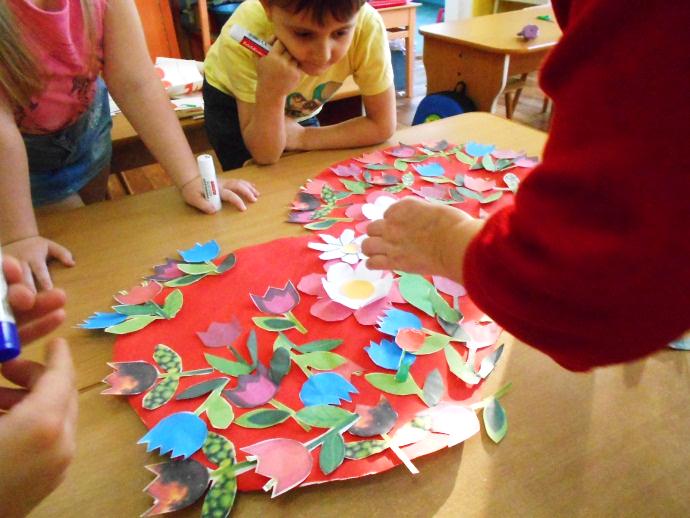 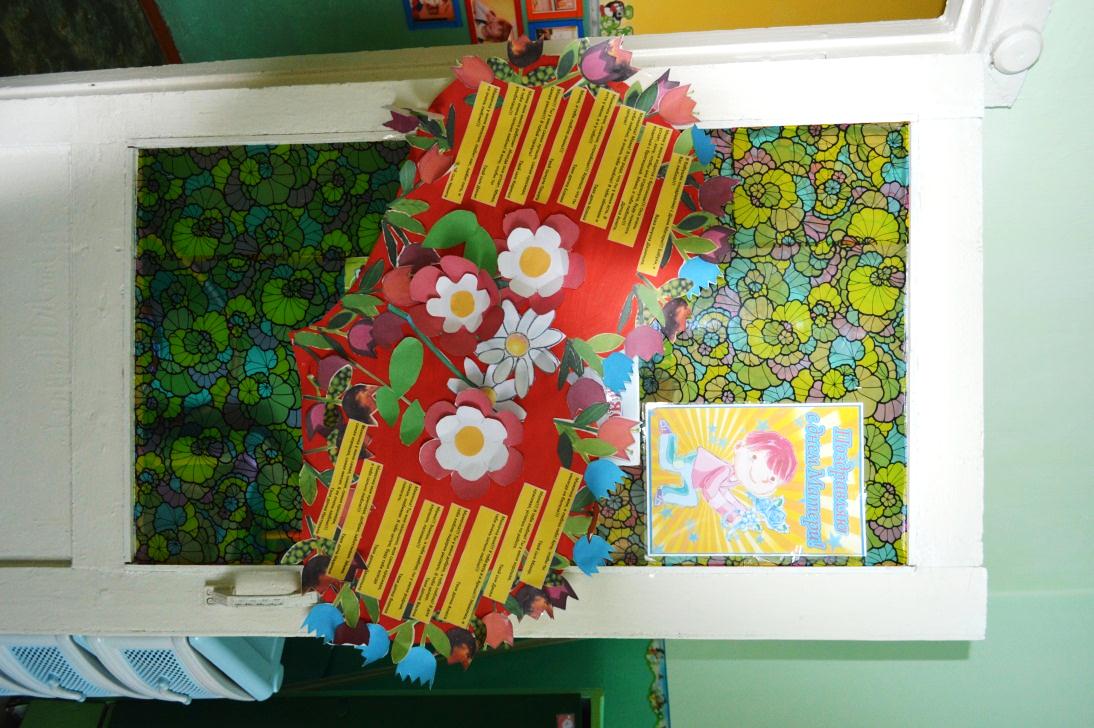 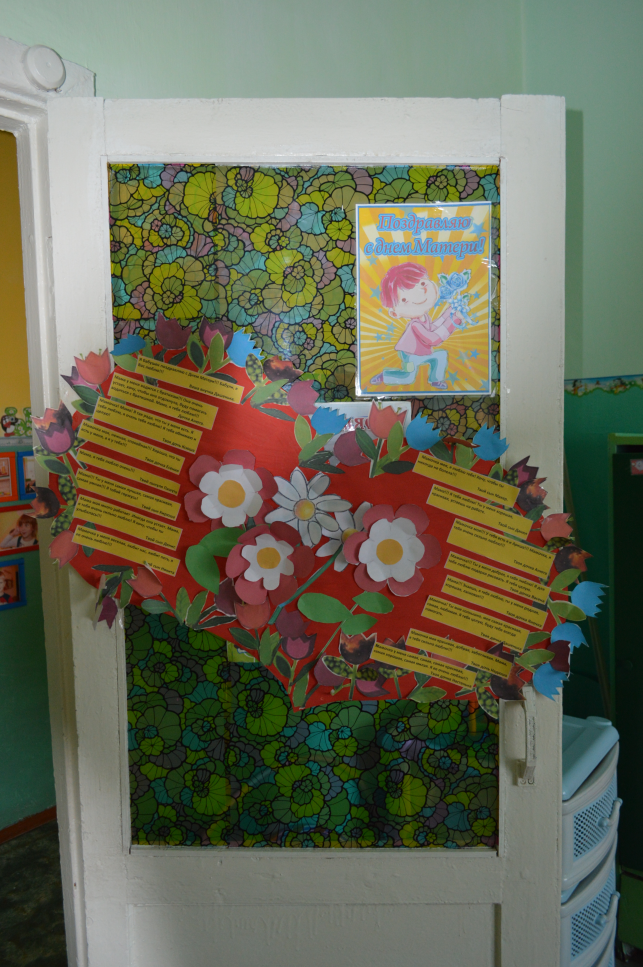 подарки бабушкам «бабочки для бабушки»
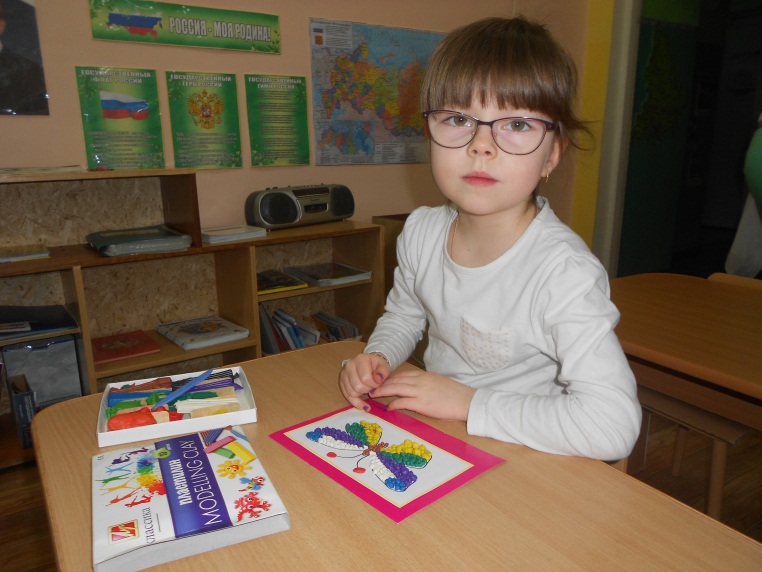 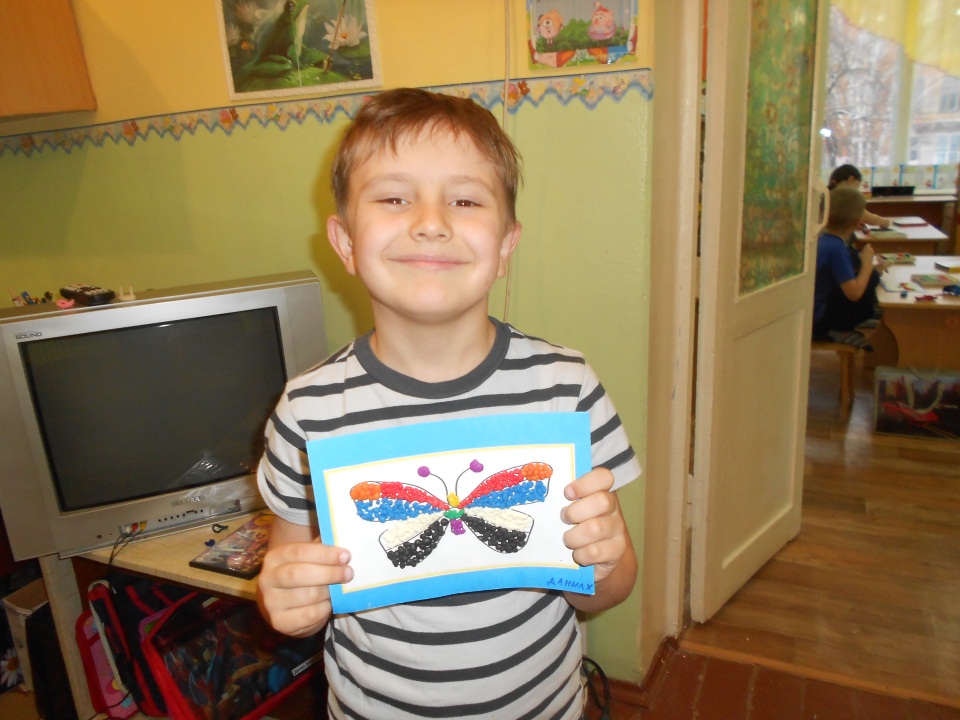 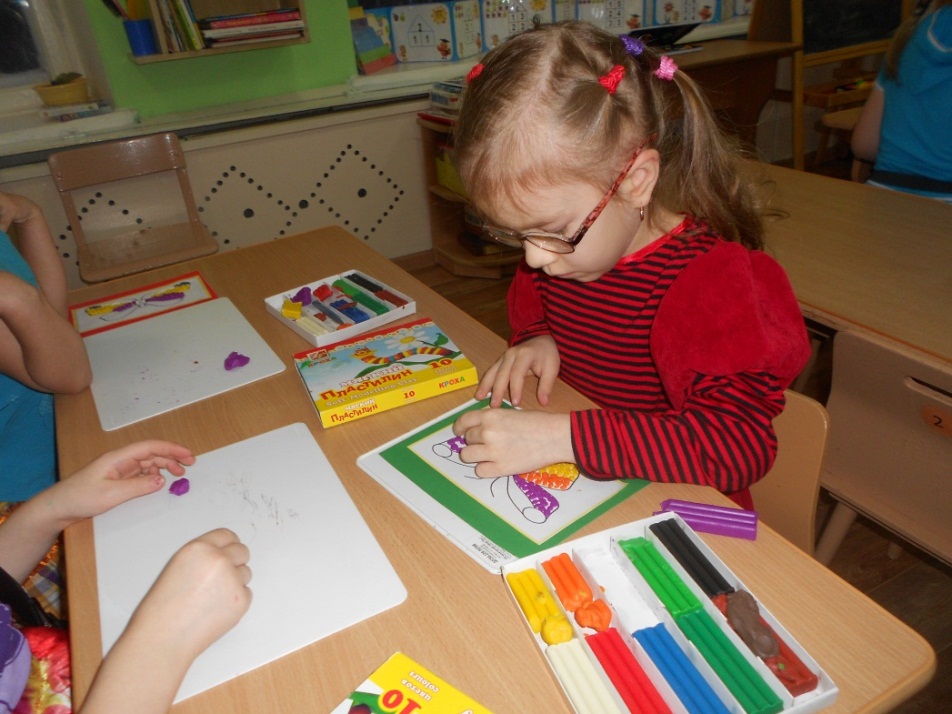 цветы для мамы (объемная пластилинография)
Познавательная деятельность:
 ОД: «История возникновения праздника «День матери» ,«Мамы разные нужны, мамы разные важны»,  «Мой дом, моя семья».
 Беседа «Мой дом – моя крепость».
 Пальчиковая гимнастика «Моя семья».
Д/игры: «Подбери слова-действия», «Кто какой».
Коммуникативная деятельность: 
Заучивание стихотворений:
 Е. Благинина «Посидим в тишине», М.Родина«Маминыруки». Словеснаяигра «Мамочка». 
Тематическая образовательная деятельность «Моя семья».
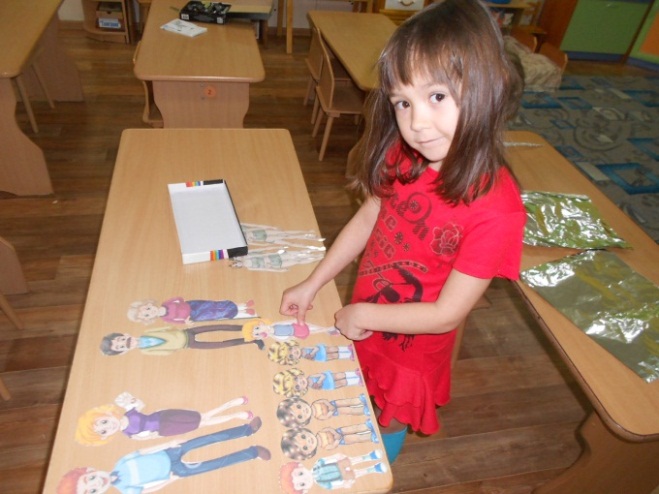 Чтение художественной литературы:
Емельянов Б. «Мамины руки», Е.Пермяка  «Как Миша хотел маму перехитрить», «Мамино горе», сказок «Кукушка» ( ненецк.)  обр. К.Шарова, «Айога» (нанайск.), «Сказки о глупом мышонке» С.Маршак,  С. Михалков «А что у вас?», А. Барто «Разлука», «Разговор с мамой», «Мама ходит на работу», М.Пляцковский «Мамина песенка», Е. Благинина «Мамин день».
Музыкальная деятельность:
Прослушивание музыкальных произведений о маме,
 разучивание песен, танцев, сценок, частушек,
 музыкальных игр к празднику.
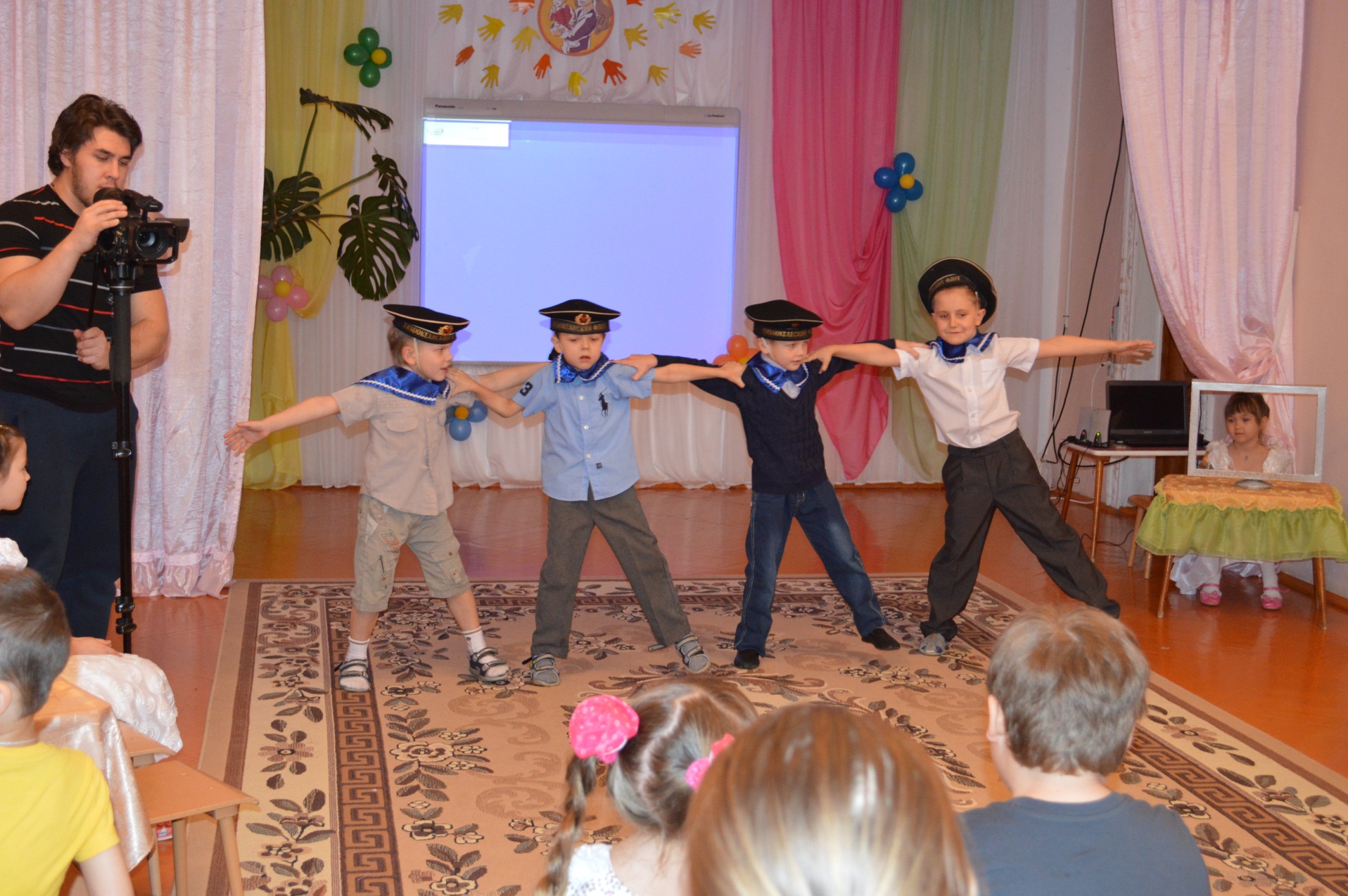 Игровая деятельностьсюжетно-ролевые игры: «Моя семья», «Мама на работе», «Мама дома»
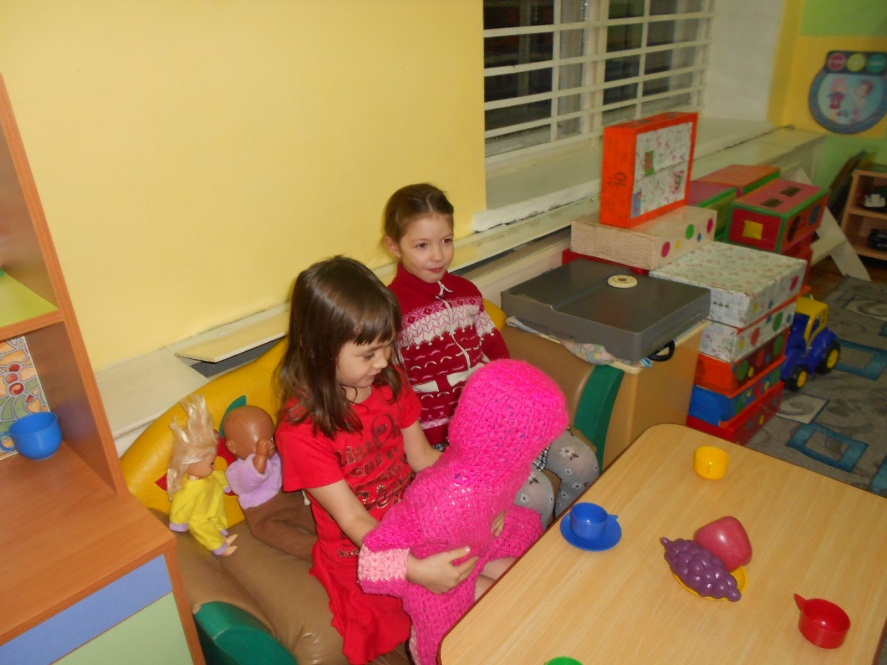 дидактические игры:«Подбери наряд на праздник», «Накрой на стол», «Укрась шляпку»
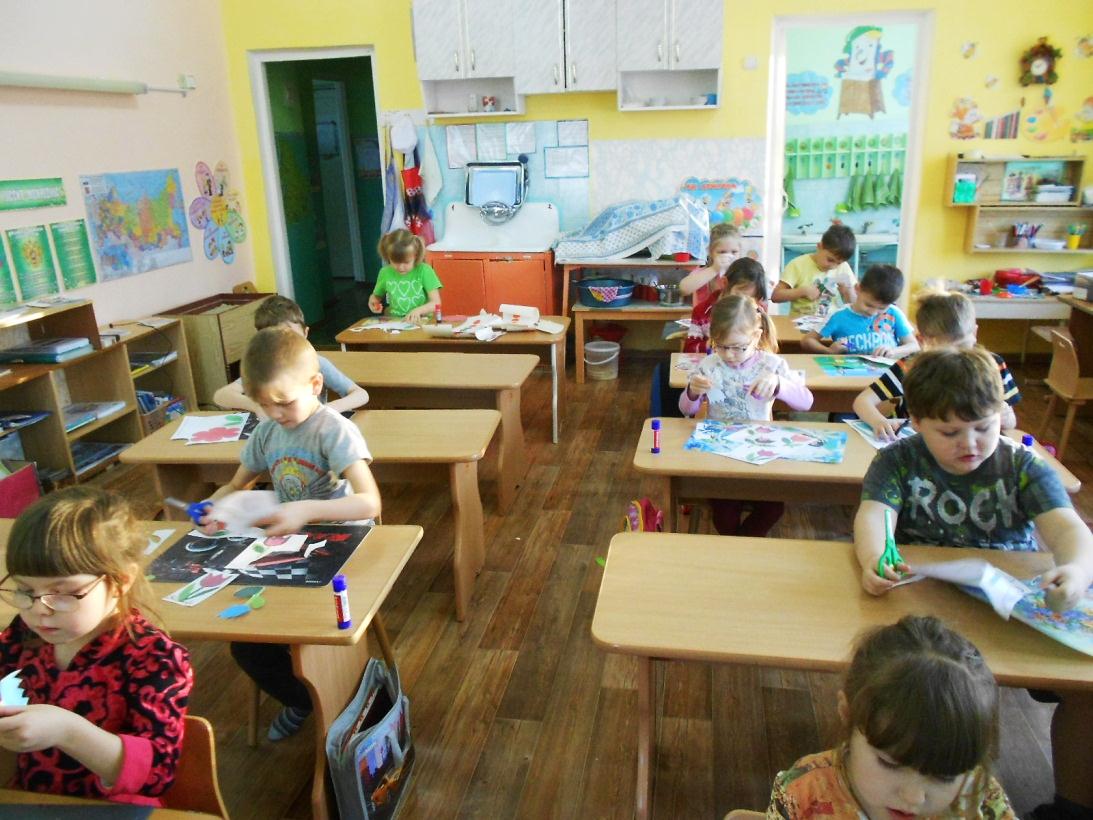 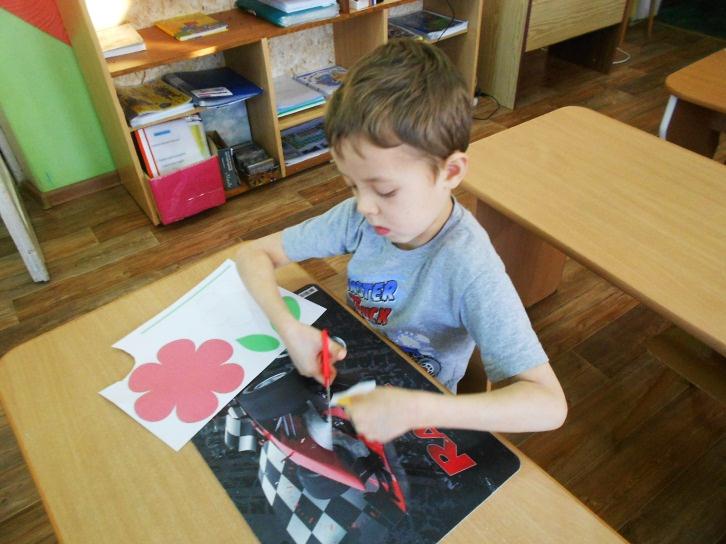 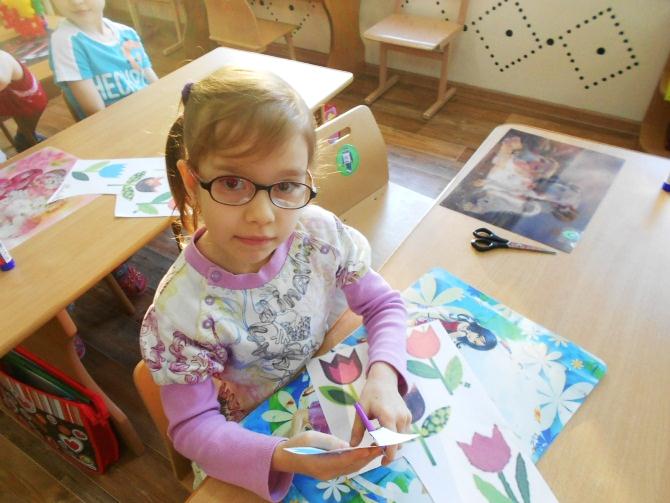 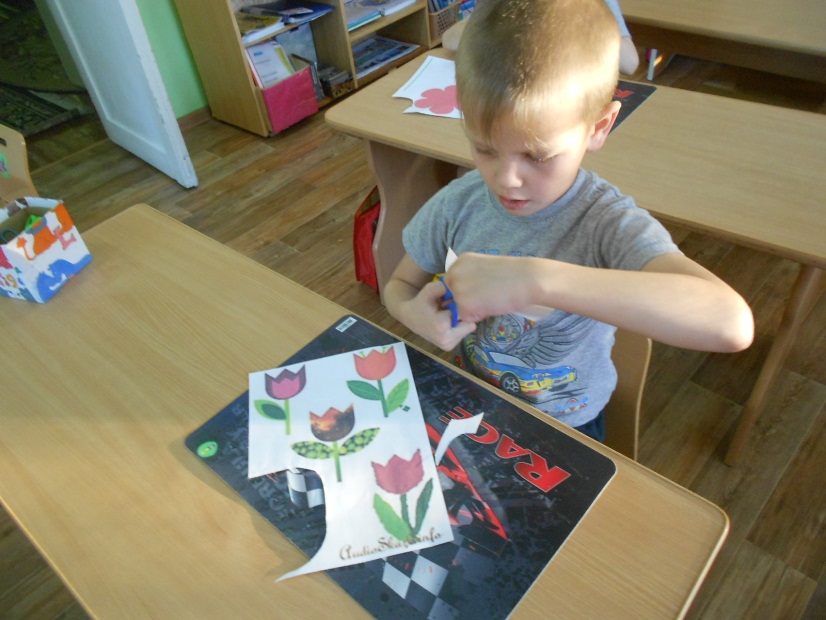 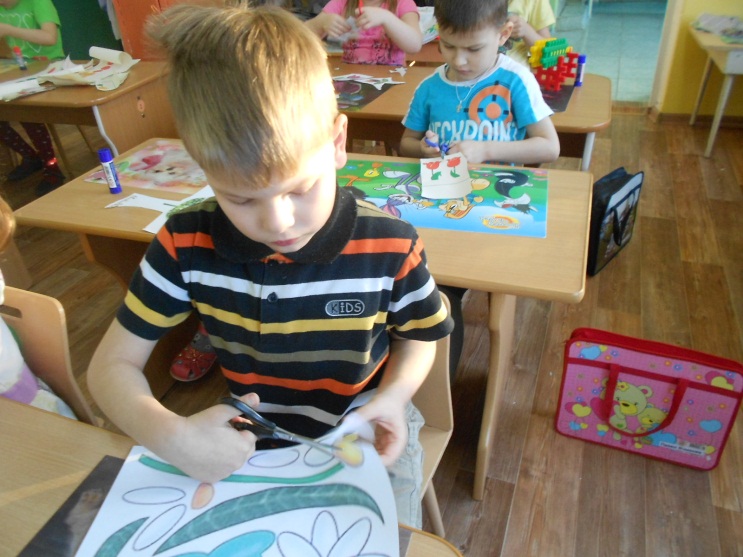 Работа с родителями:1.Папка-передвижка: «День матери: история и традиции», «Пословицы и поговорки   о маме».  2.Проведение  совместной деятельности ребенка с мамой по созданию фотоальбома «Фотоколлаж о маме»3.Консультация «Роль матери в воспитании ребенка в семье».4.Создание и обогащение картотеки «Художественного народного творчества произведений о маме».5.Участие родителей в итоговом развлечении в подготовительной группе «Тепло сердец любимых мам».6.Организация в группе выставки: «Во что играли наши мамы».
Наши достижения
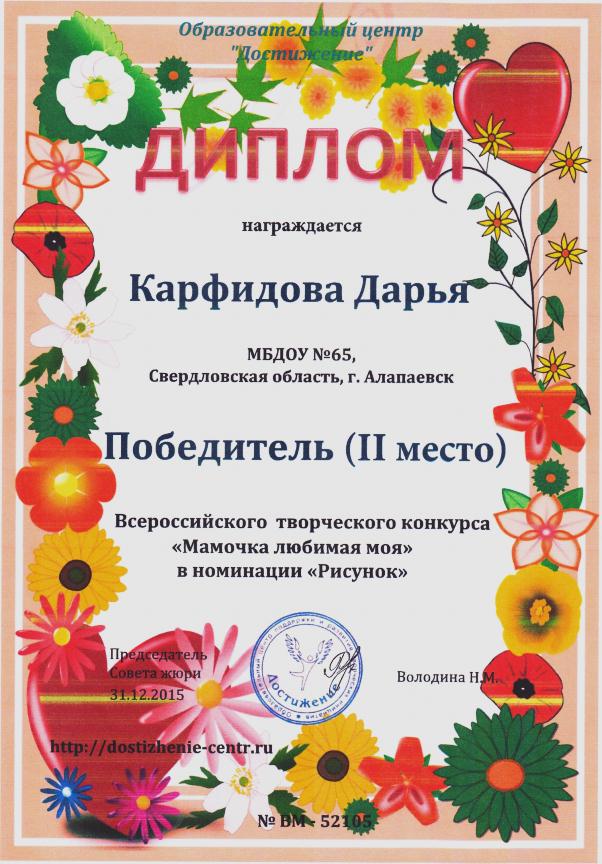 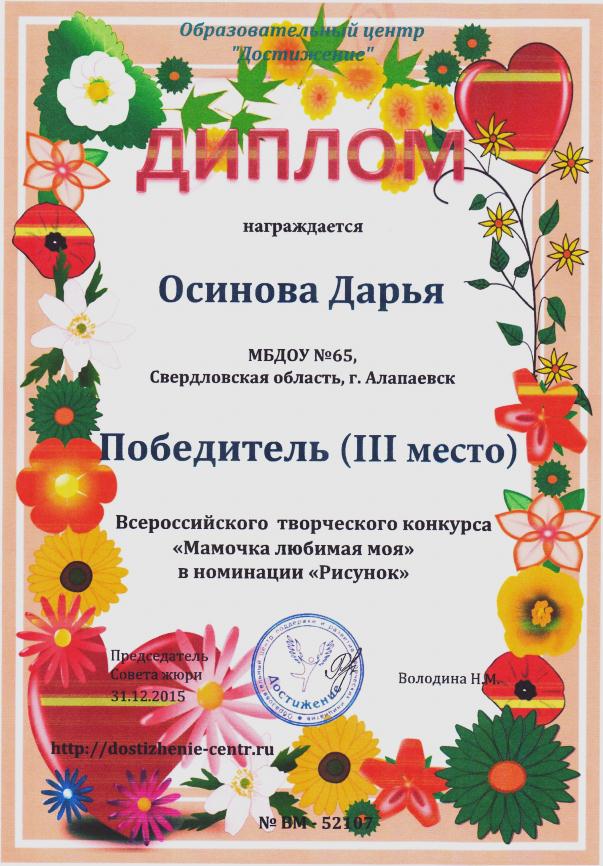 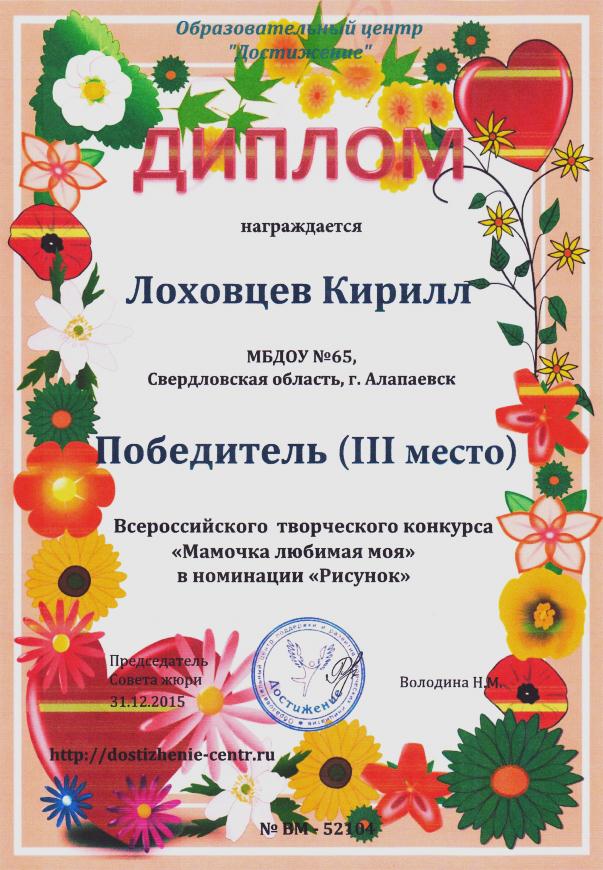 Заключительный этапПрезентации: «Самая родная», виртуальный музей «Мать и дитя»; выставка творческих работ детей «Мама – солнышко мое»
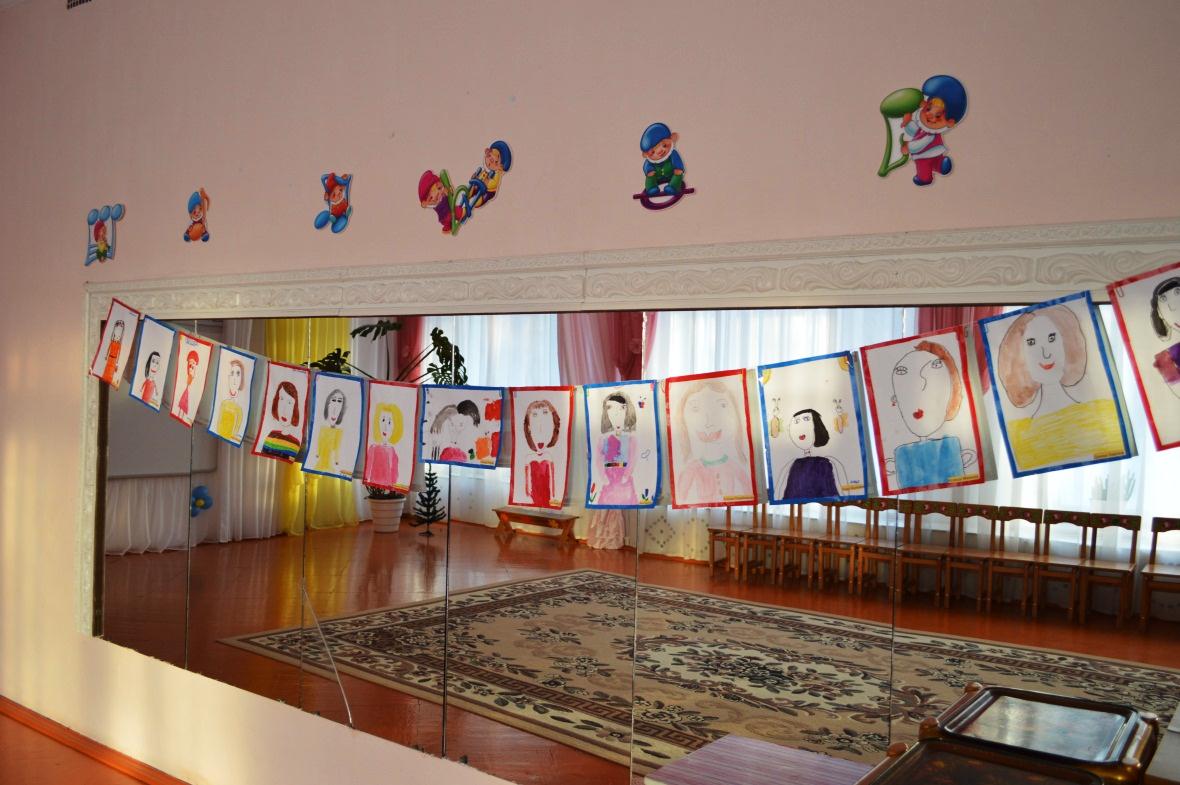 Итоговое развлечение «Тепло сердец любимых мам»
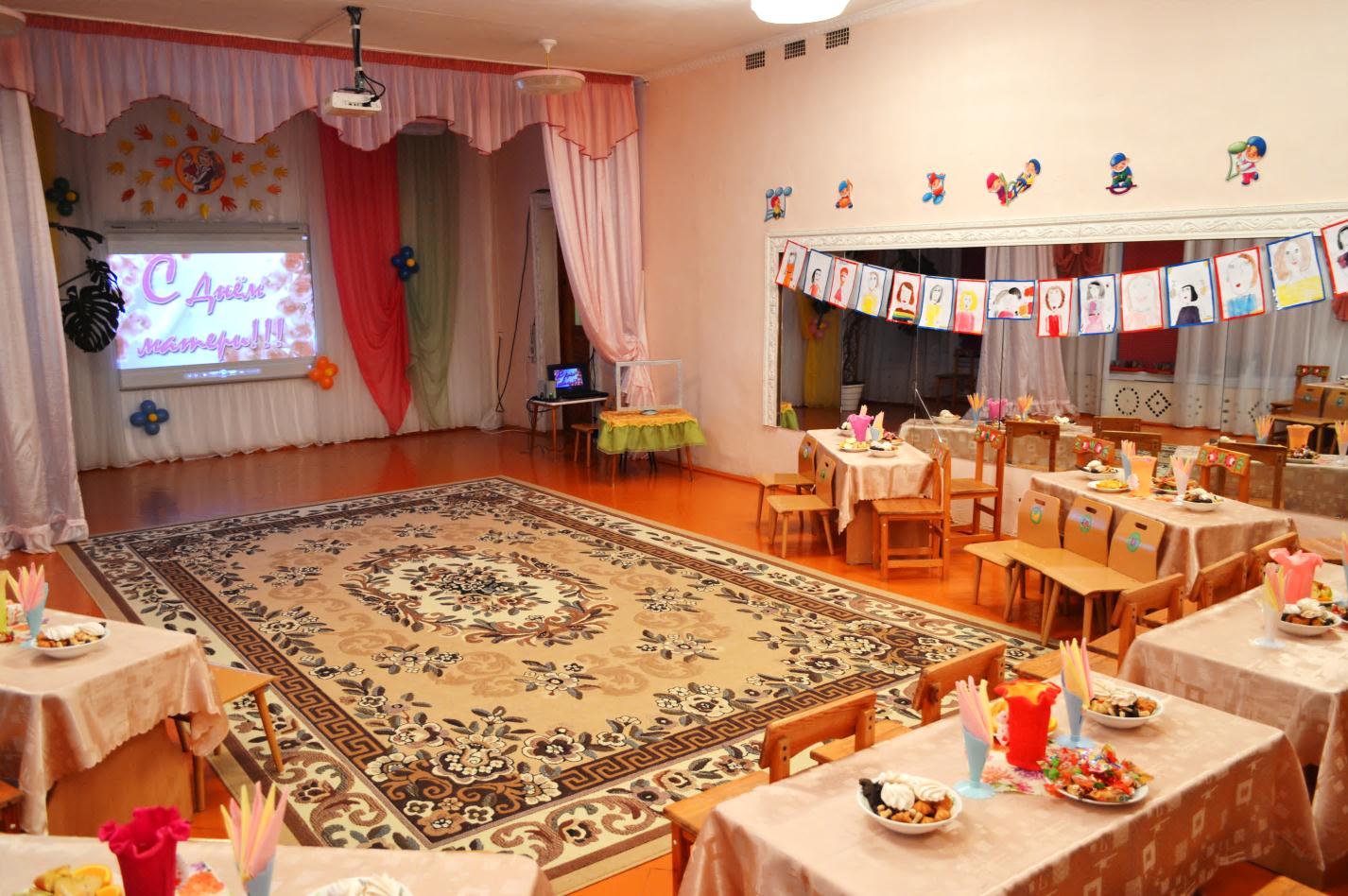 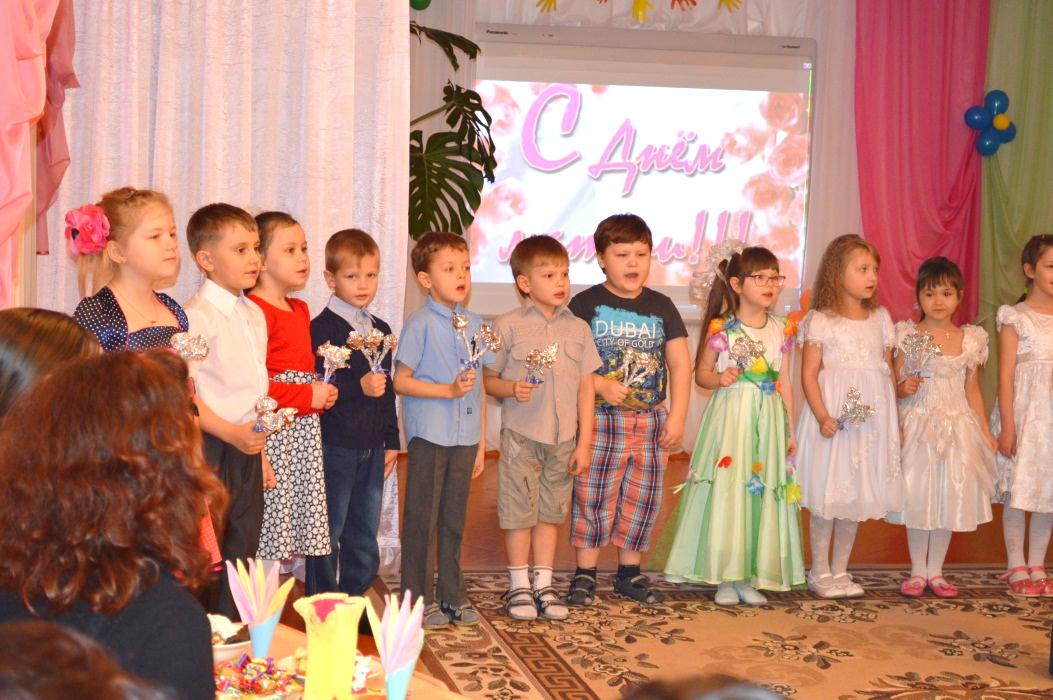 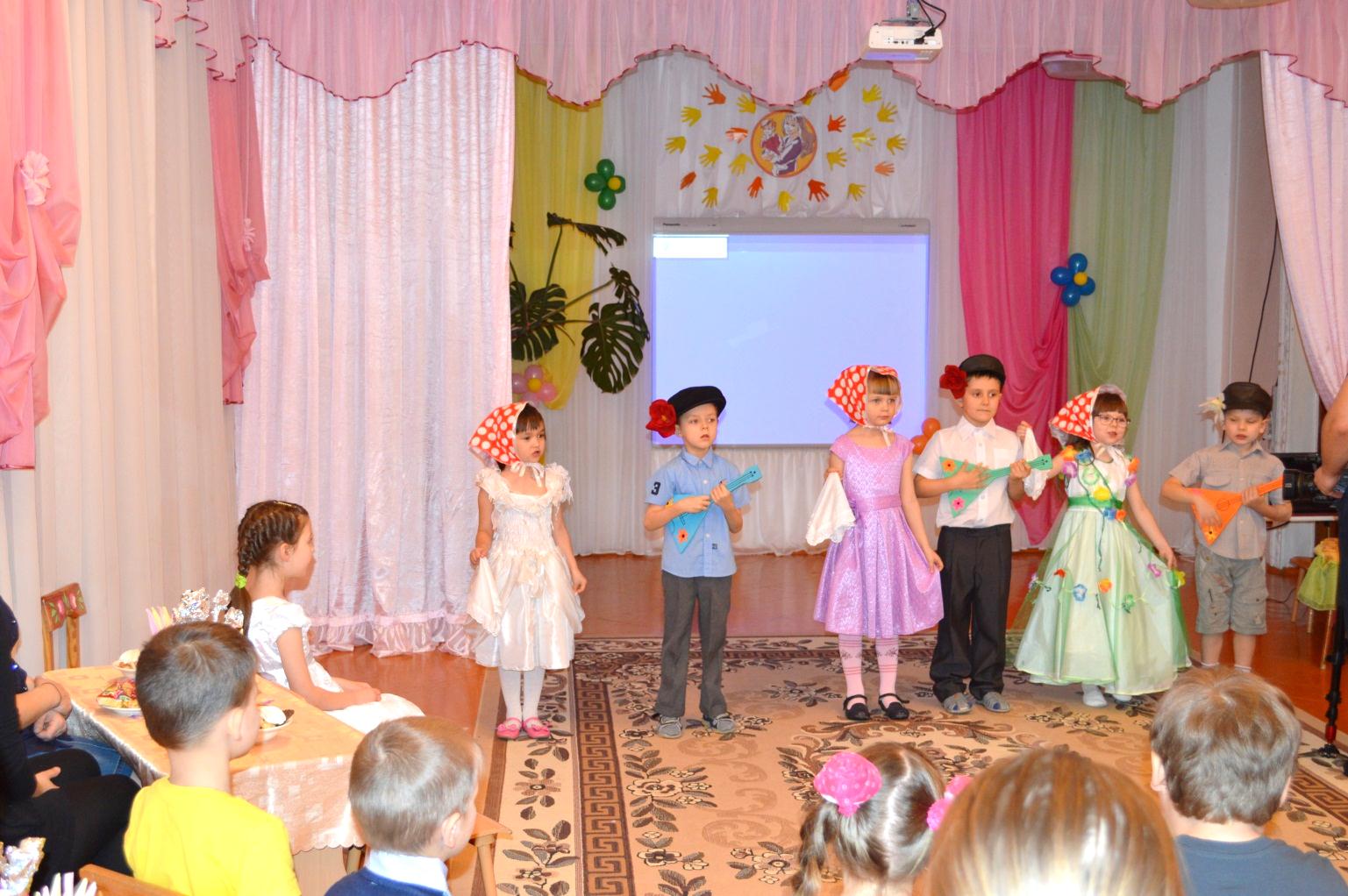 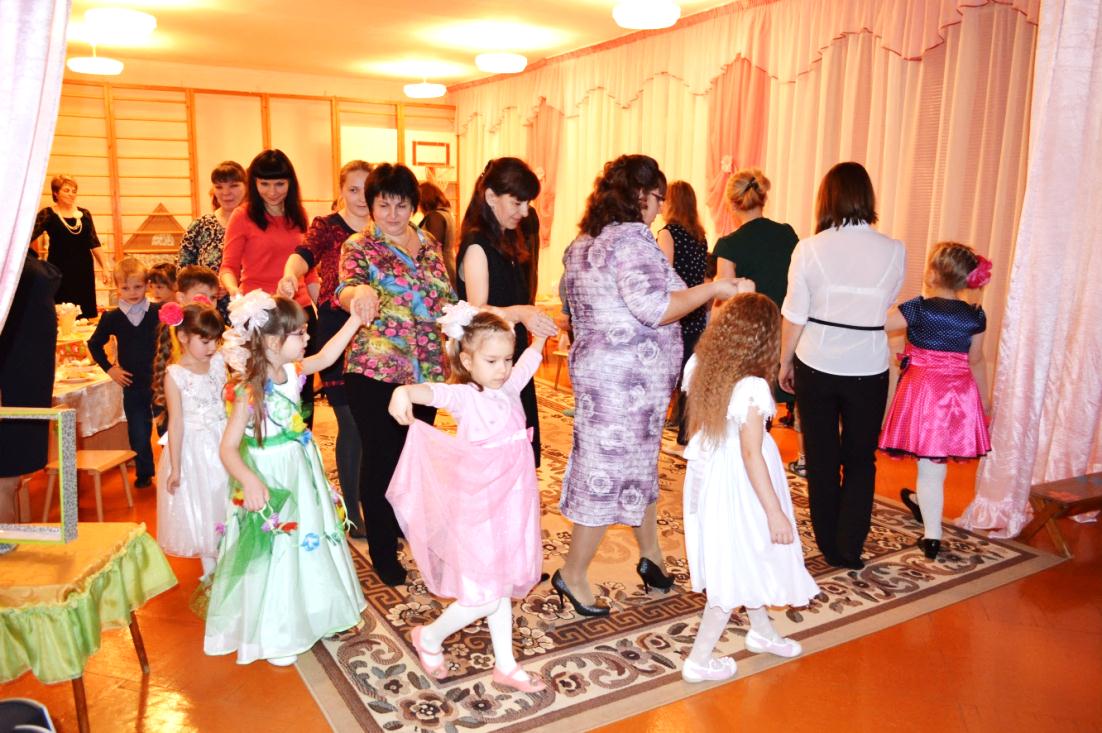 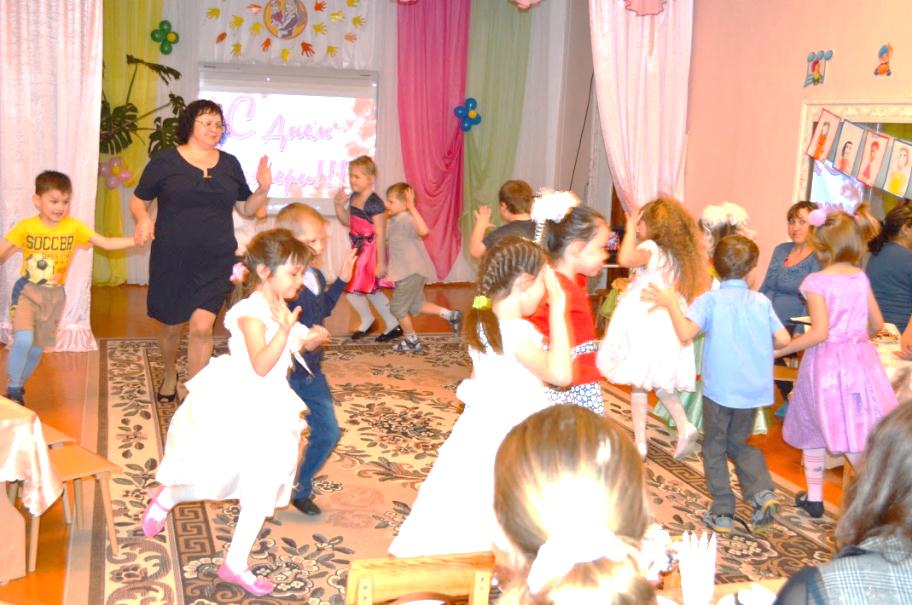 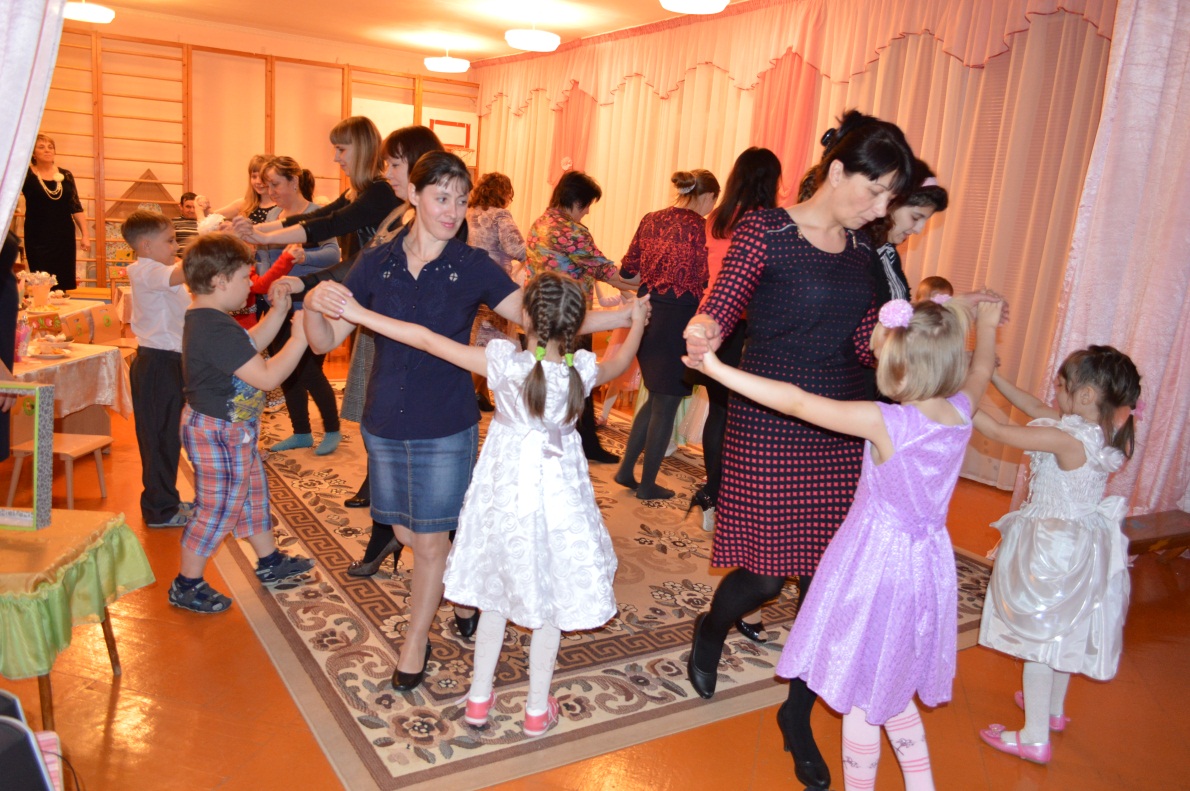 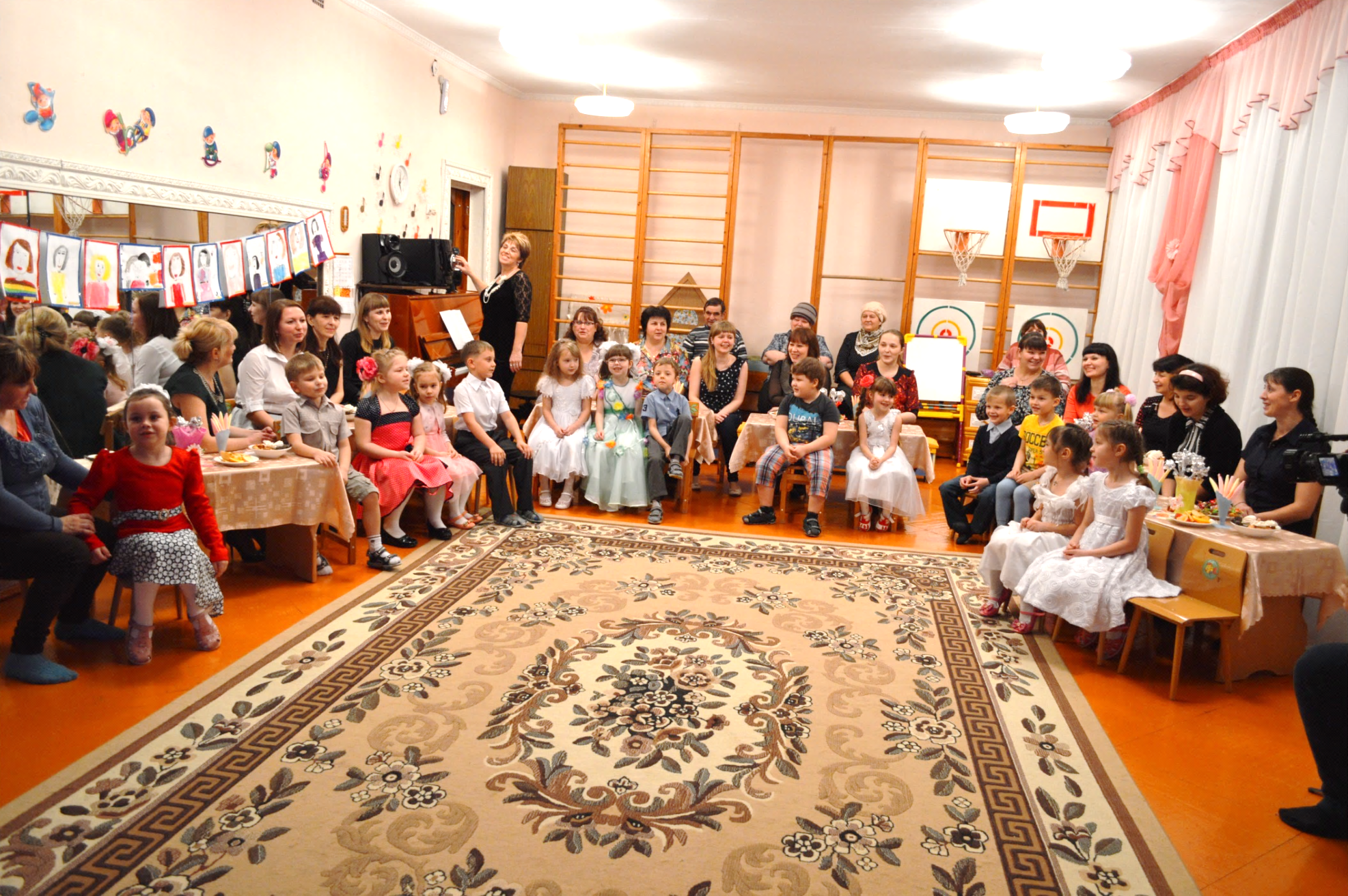 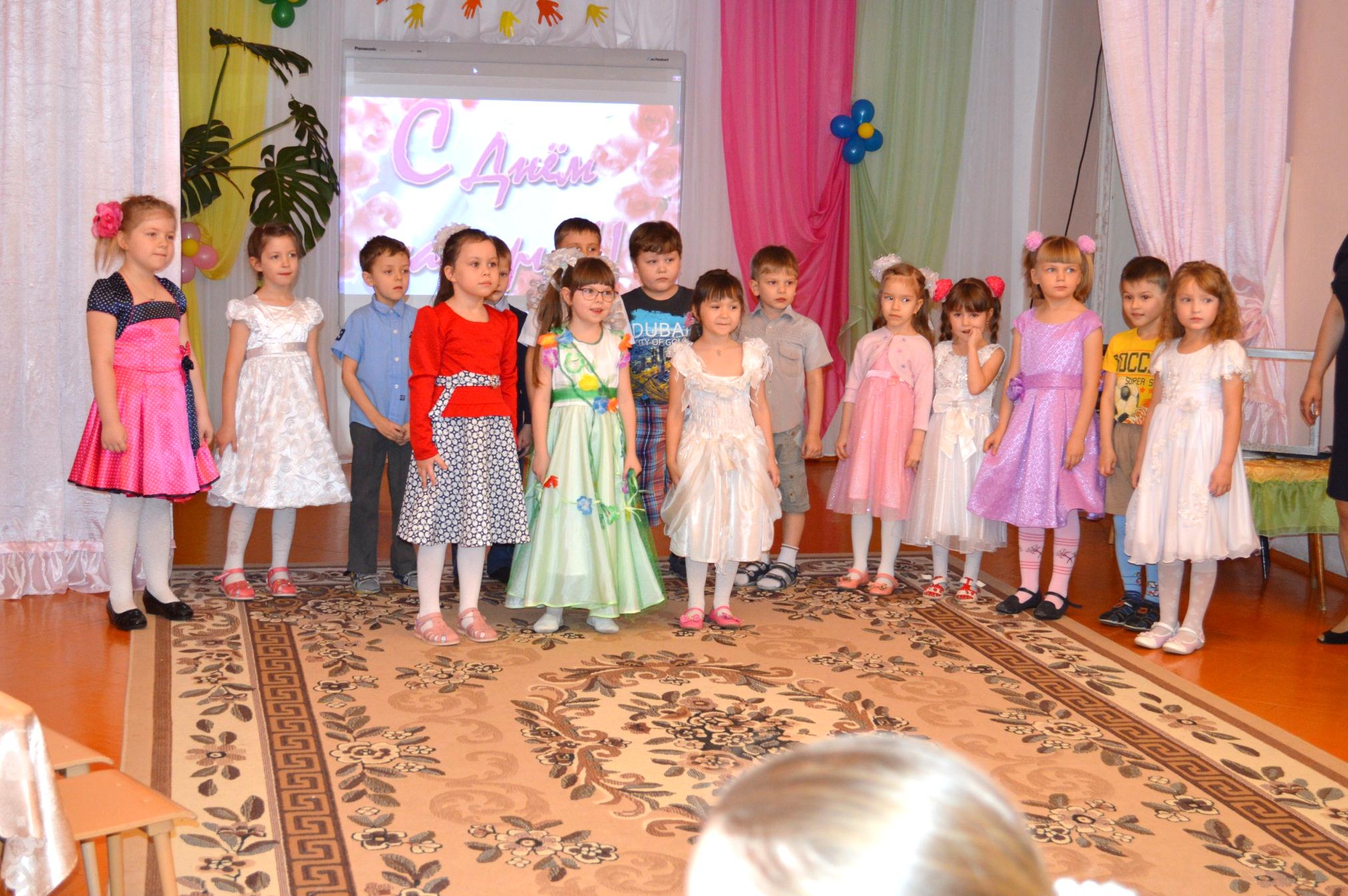 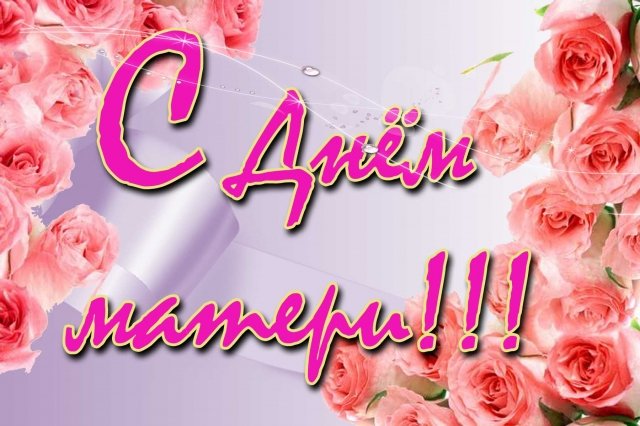